Modulation of the Intraseasonal Rainfall over Tropical Brazil by Madden-Julian Oscillation
(Modulação da Precipitação Intrasazonal sobre o Brasil Tropical pela Oscilação Madden-Julian)
Everaldo B. de Souza
Divisão de Meteorologia, Sistema de Proteção Amazônica (SIPAM/ATECH), Manaus-AM, Brasil
Tércio Ambrizzi
Departamento de Ciências Atmosféricas, IAG, Universidade de São Paulo, São Paulo-SP, Brasil
DE SOUZA, E. B.; AMBRIZZI, T. Modulation of the Intraseasonal Rainfall over Tropical Brazil by Madden-Julian Oscillation. International Journal of Climatology: A Journal of the Royal Meteorological Society, v. 26, n. 13, p. 1759-1776, 2006.
Aluno: Andre Medeiros Rocha
Introdução
Modo Dominante de Variabilidade atmosférica intrasazonal na troposfera tropical
Padrões de Circulação Atmosférica associados aos Regimes de Monções das Américas do Norte e do Sul e África
Caracterização Geral
Conexões Continentais
Mecanismo de Escala Planetária com efeitos sobre a Convecção Local e Circulação Troposférica
Variações intrasazonais na América do Sul Tropical e Subtropical (ZCAS)
&
Aumento da Frequência dos Extremos de Precipitação do Leste da América do Sul
Madden-Julian Oscillation (MJO)
Escala e Influência
Seus sinais são mais expressivos durante o verão e outono austral
Conexões Regionais
Período
Propaga-se em direção a leste ao longo da Faixa Equatorial, com ciclo completo em torno do globo durando entre 30 a 60 dias
Como o MJO modula efetivamente (dinâmica e espacialmente) a Precipitação regional da América do Sul tropical?
Propagação e Duração
Conhecimento ainda Fragmentado
Objetivo
O Objetivo do presente estudo consiste em identificar e quantificar (further identify and quantify) as características espaço-temporais da variabilidade de precipitação intrasazonal do Brasil tropical e determinar em que medida a MJO pode interferir nessa variabilidade e nos Padrões associados oceano-atmosfera ao longo da América do Sul e Oceano Atlântico.
Efeitos da Oscilação Madden-Julian
Brasil Tropical (15ºS-3ºN, 73ºW-35ºW)
Variabilidade da Precipitação Intrasazonal
Período Janeiro-Maio, entre 1982 a 2001 
(Período Chuvoso, Atuação ZCIT e ZCAS)
Dados de Entrada
Total Diário de Precipitação 
Rede hidrometeorológica do INMET e ANEEL Alguns Centros Meteorológicos Regionais
Somente foram utilizados dados de estações que apresentam menos de 5% de dados faltando (missing data);
239 estações com observações ininterruptos foram selecionadas entre 1982 a 2001

Média Diária de Radiação de Onda Longa (ROL)
NOAA – Satélite Meteorológico

Velocidade Potencial em 200-hPA (χ)
Componente Zonal (u) e 
Meridional (v) do vetor vento
Humidade específica (q)
NCEP/NCAR (1982-2001)

Temperatura de Superfície do Mar (TSM)
ECMWF (1987-2001)

Fluxo de Umidade Meridional (Qv) e Zonal (Qu)
Fig. 1. Localização das Estações Pluviométricas (círculos) sobre o Brasil Tropical e grade 1º x 1º (quadrados) resultante do Processo de Interpolação.
Regiões com sombreamento negro são áreas-chaves representativas
Noroeste da 
Amazônia
Amazônia Central
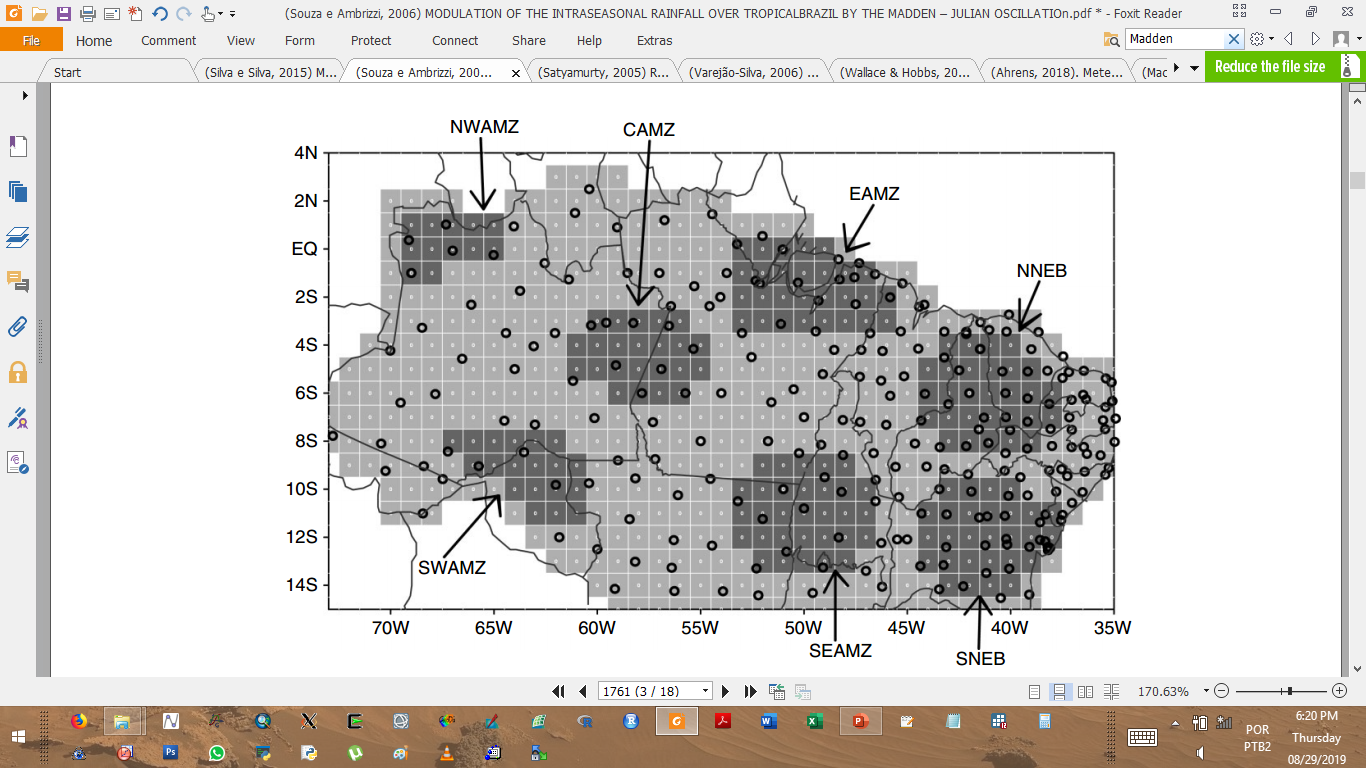 Leste da Amazônia
Norte do Nordeste do Brasil
Sudoeste da 
Amazônia
Sudeste da Amazônia
Sul do Nordeste Do Brasil
Obtenção dos Dados de Precipitação, Reanálises e TSM
Eventos de Interesse são identificados quando o CP cruza o limiar de +1σ (onset), atinge o valor máximo (peak) e retorna a +1σ (demise). A data em que o evento atingir seu Valor Máximo (Peak) será chamado de dia 0.
Cálculos dos Desvios em relação às Médias (Anomalias)
Aplicação da ACP (EOF)
Período Base 1982-2001/ 1987-2001
O EOF1 será considerado como Modo Regional Dominante de Variabilidade Pluviométrica intrasazonal do Brasil Tropical.
Período Comum de 15 anos entre 1987-2001 fora selecionado
Identificar eventos intrasazonais com ocorrência de precipitação significante
Aplicação do Filtro Passa-Banda Lanczos para Banda 30-70 dias
Aplicação da Análise de Onduleta Morlet
isolamento ou retenção dos sinais (variabilidade) intrasazonal da série temporal
Identificar os modos de variabilidade temporal principal contidos na série de precipitação regional sem filtro
Estudos anteriores identificaram que a convecção intrasazonal  e os picos de precipitação estão centrados num período de 30 a 70 dias sobre a Amazônia.
Norte do Nordeste do Brasil
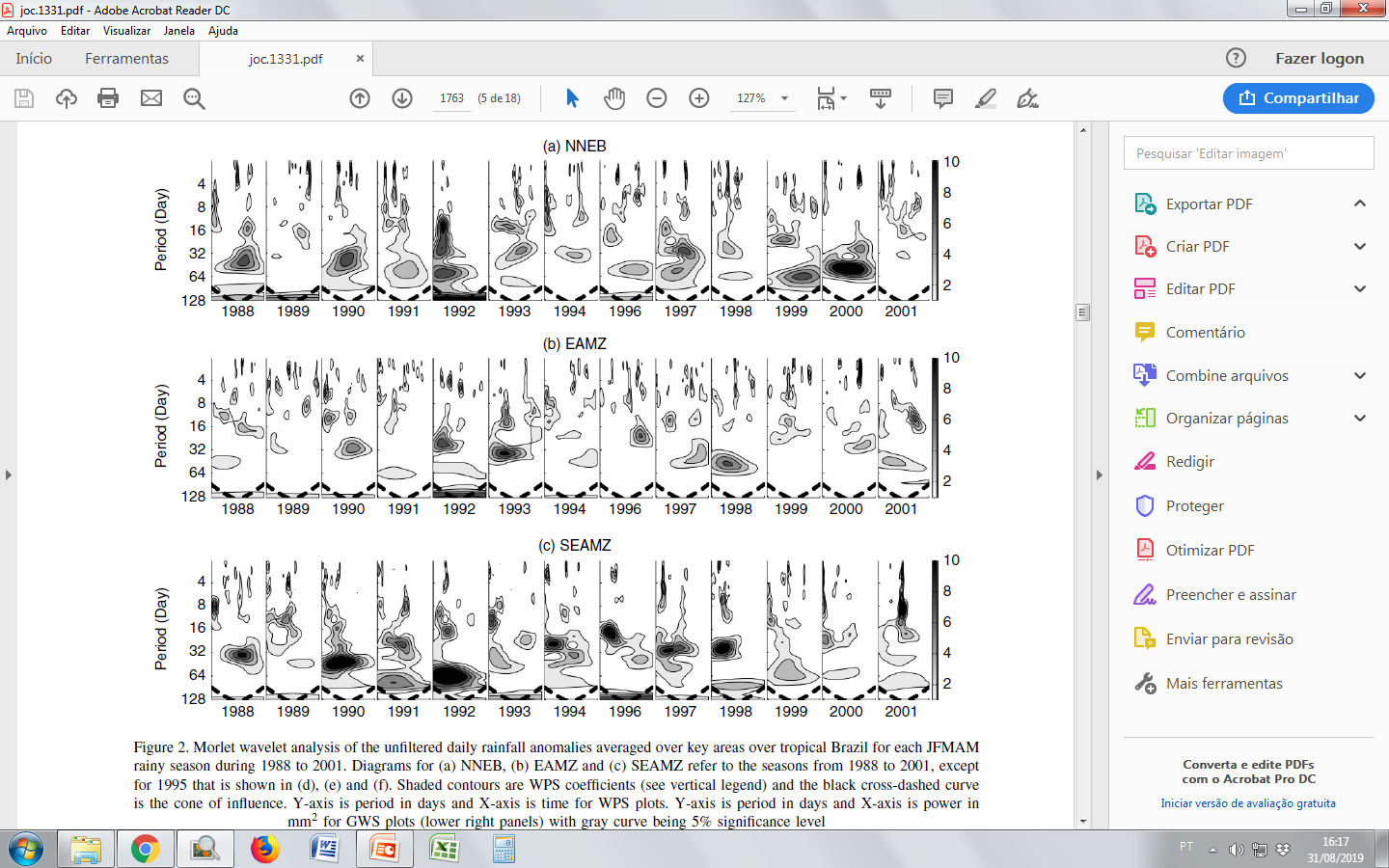 Fig. 2. Análise da Onduleta de Morlet de Médias de Anomalias de Precipitação Diária sem filtro sobre áreas-chave no Brasil Tropical para cada estação chuvosa JFMAM entre 1988-2001. Áreas Sombreadas são Coeficientes WPS (legenda vertical) e a Curva pontilhada é o Cone de Influência. Eixo Y é o Período em dias e Eixo X é o tempo para Plotar WPS
Norte do Nordeste do Brasil
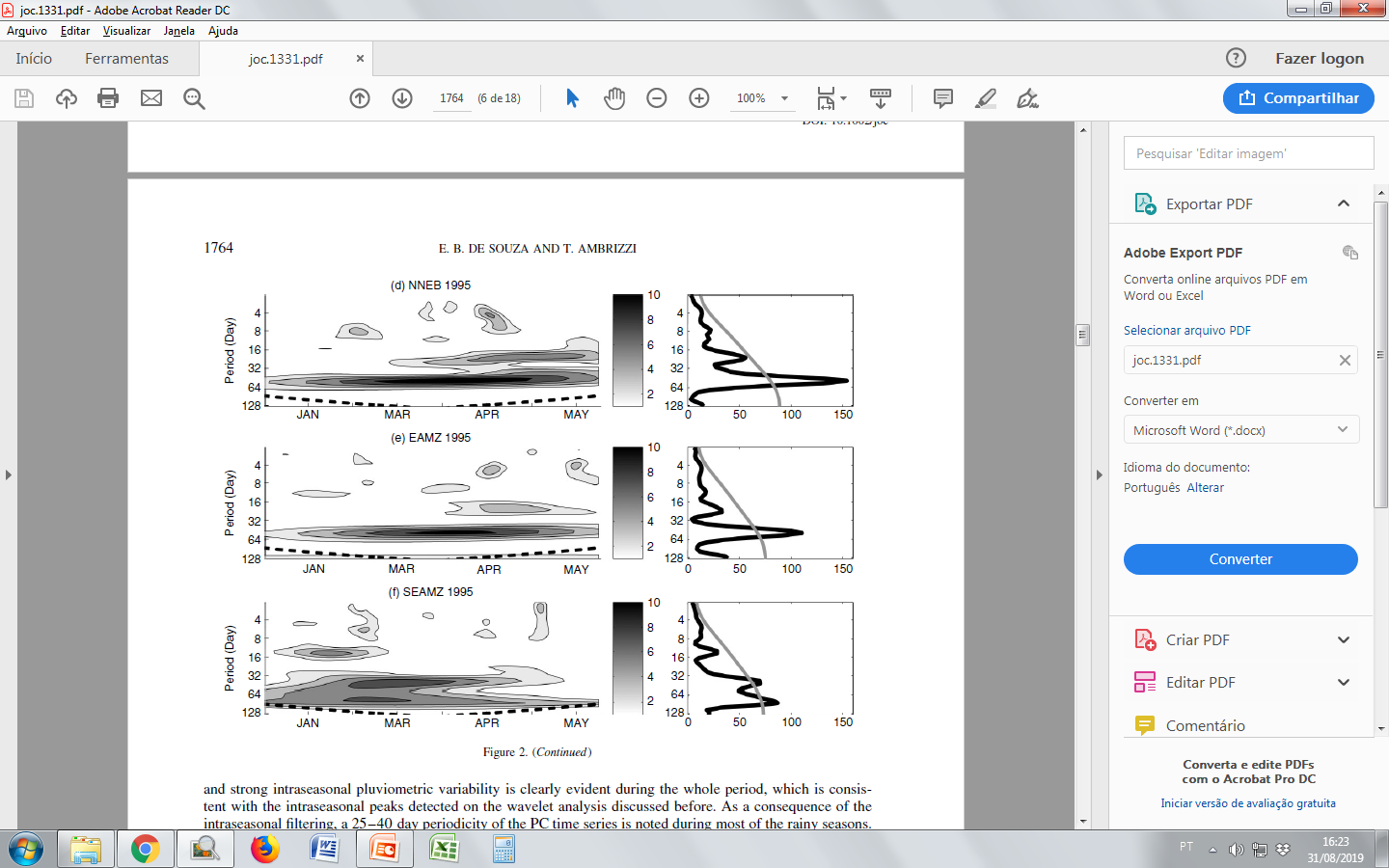 Fig. 2. (cont) Análise da Onduleta de Morlet de Médias de Anomalias de Precipitação diária sem filtro sobre áreas-chave no Brasil Tropical para estação chuvosa JFMAM de 1995. Eixo Y é o Período em dias e Eixo X é o tempo para Plotar WPS. Para painel a direita: Eixo Y é o período em dias e Eixo X é a potência (mm²) para os plotes de GWS, com curva cinza representando o nível de significância de 5%.
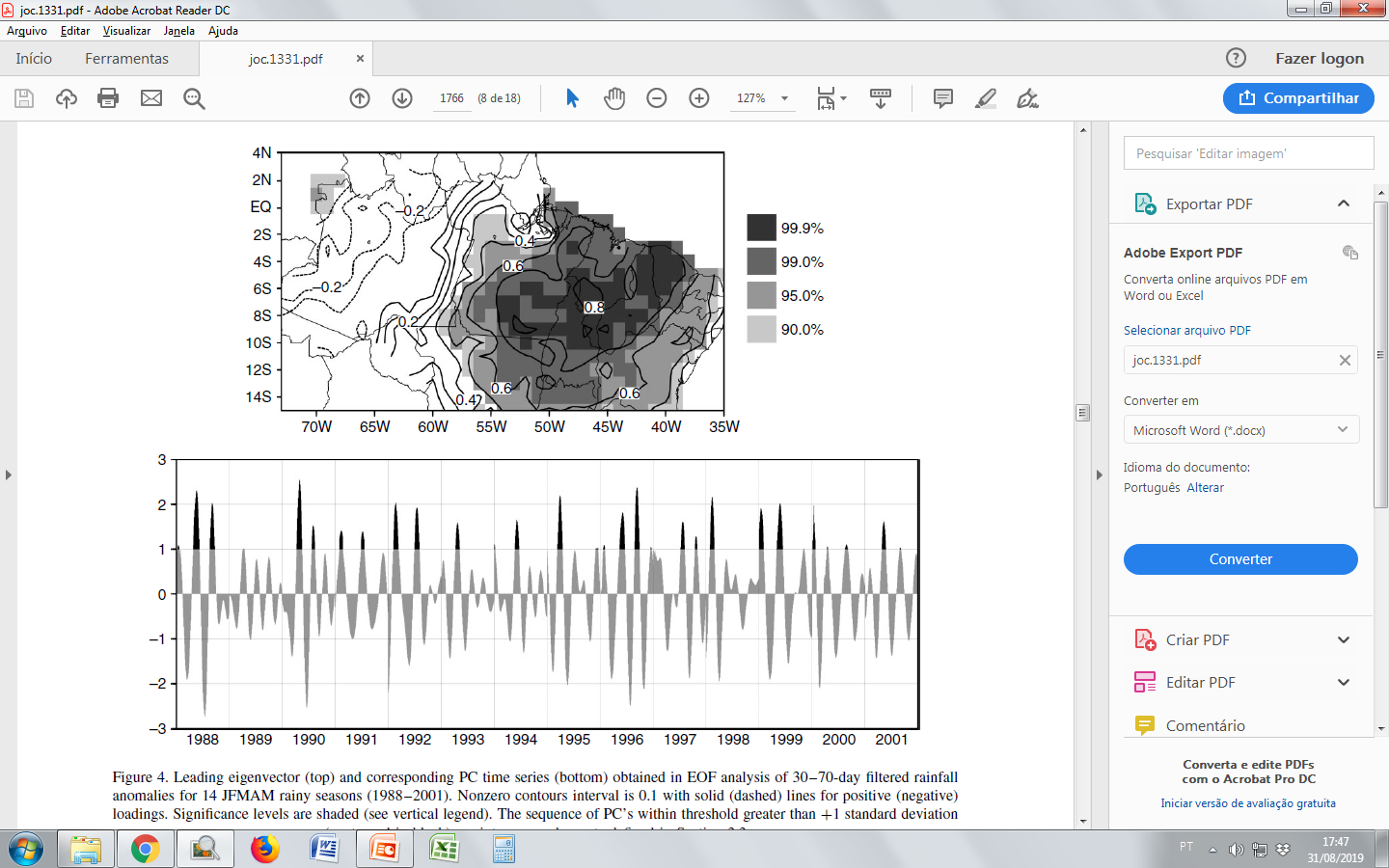 Tabela 1. Datas do Dia 0 (pico) e duração (em dias) dos Eventos Intrasazonais Significantes de Precipitação do Brasil Tropical
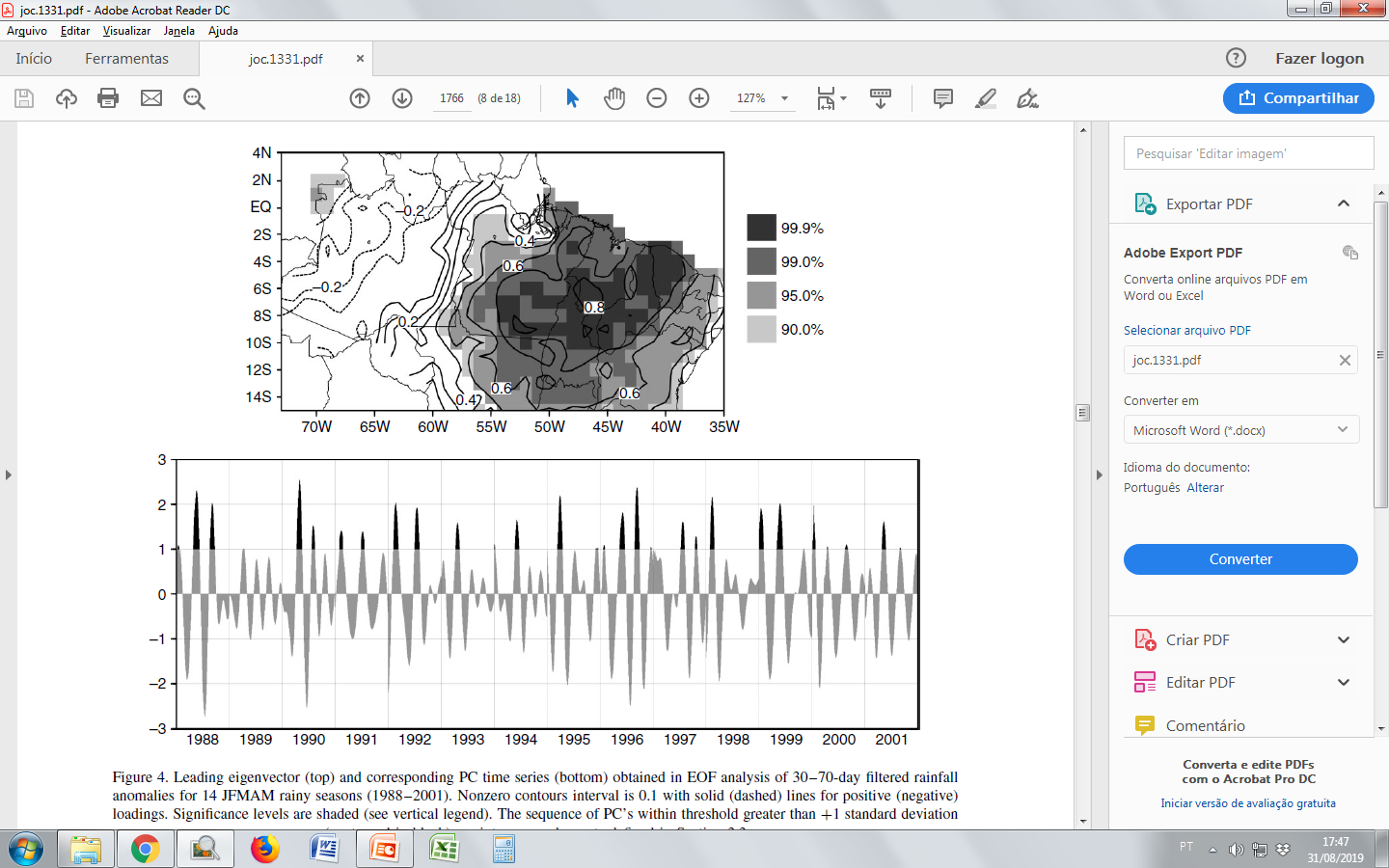 Fig. 4. Autovetor Principal (acima) da série temporal de CP correspondente (abaixo) obtida através da análise de EOF de anomalias de precipitação filtradas de 30-70 dias para 14 estações chuvosas JFMAM (1988-2001). Níveis Significantes estão sombreados.
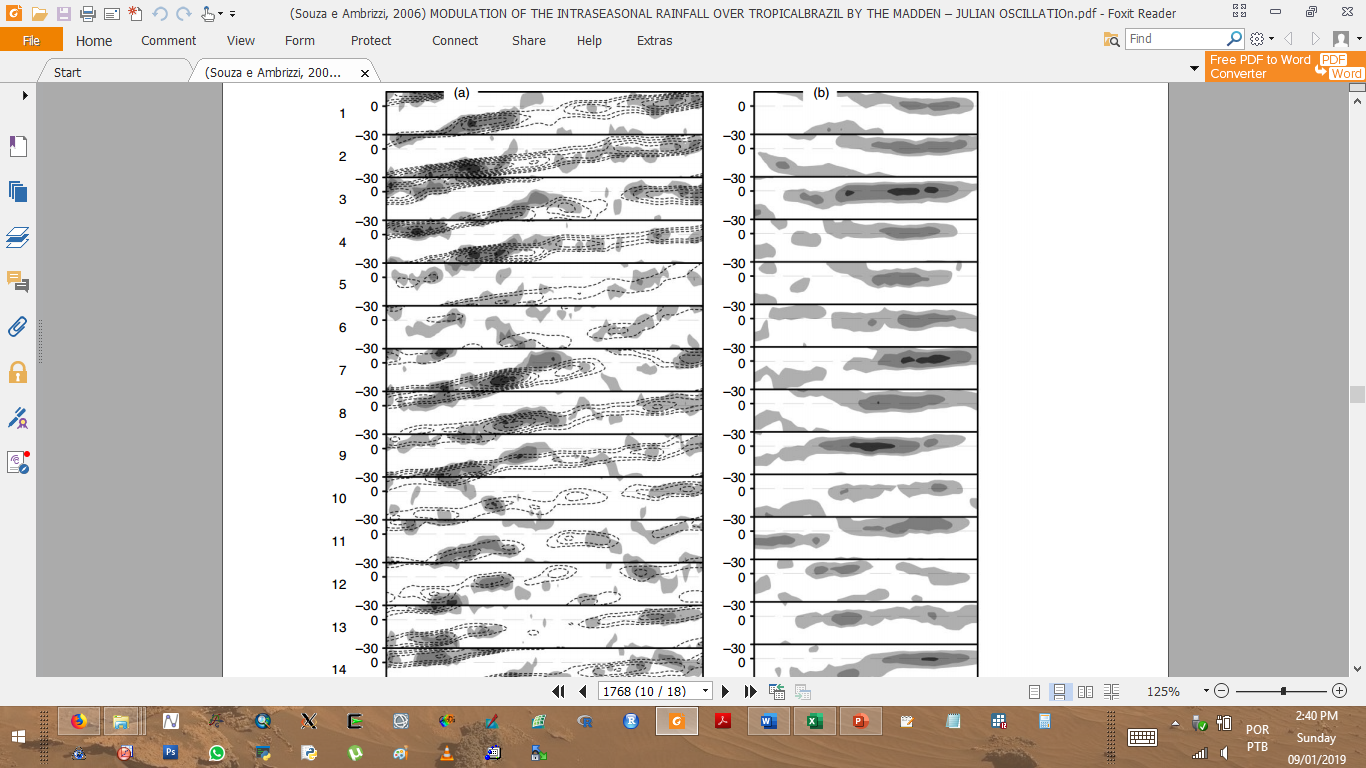 Figura 5. Diagrama Hovmöller Longitude-Tempo do filtro 30-70 dias de
a) ROL e Média de χ em 200-hPa (5ºS-5ºN) e 
b) Média de Precipitação (10ºN-2ºS) para os 21 Eventos (Tabela 1). 
Somente Anomalias de ROL negativa (-30, -15 e -5Wm-2) e de Precipitação Positiva (0.5, 1.5 e 3mm) são Plotadas. Curvas Pontilhadas anomalias de χ negativo
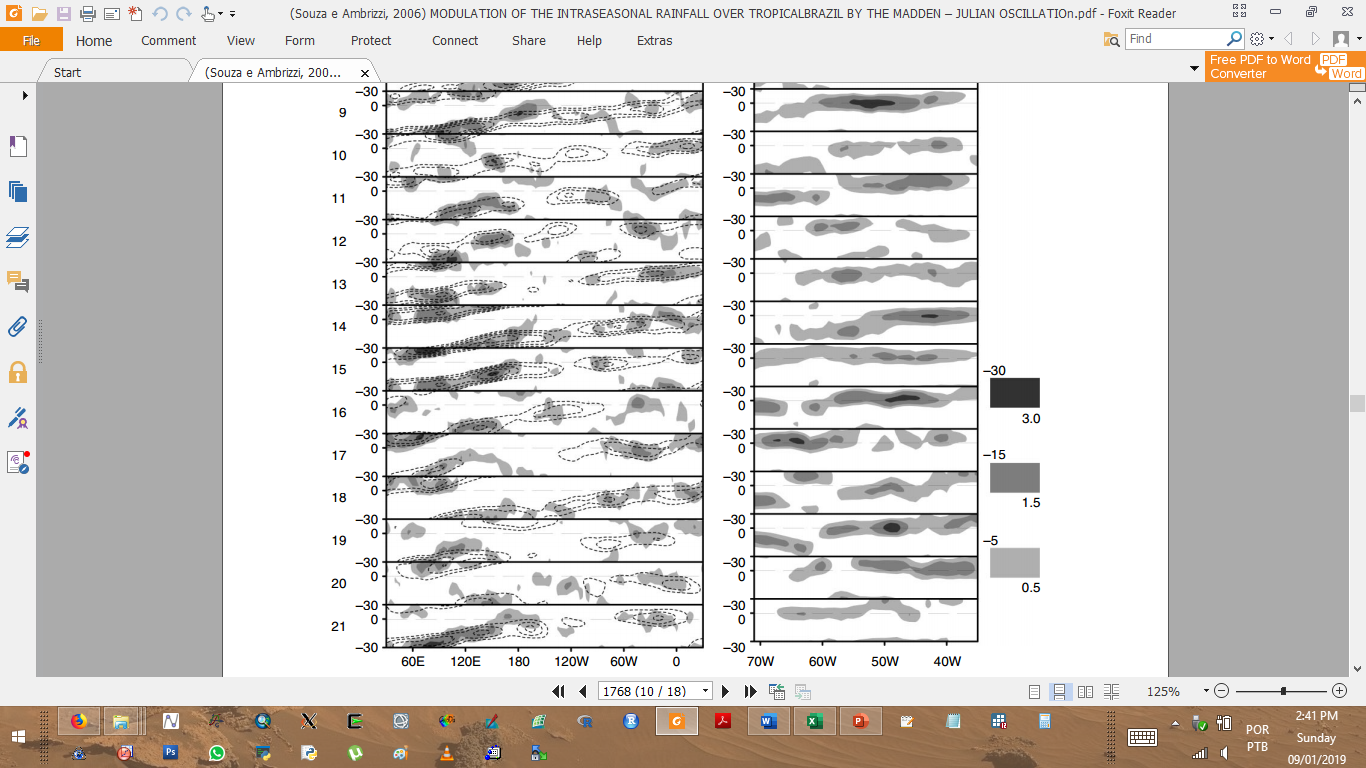 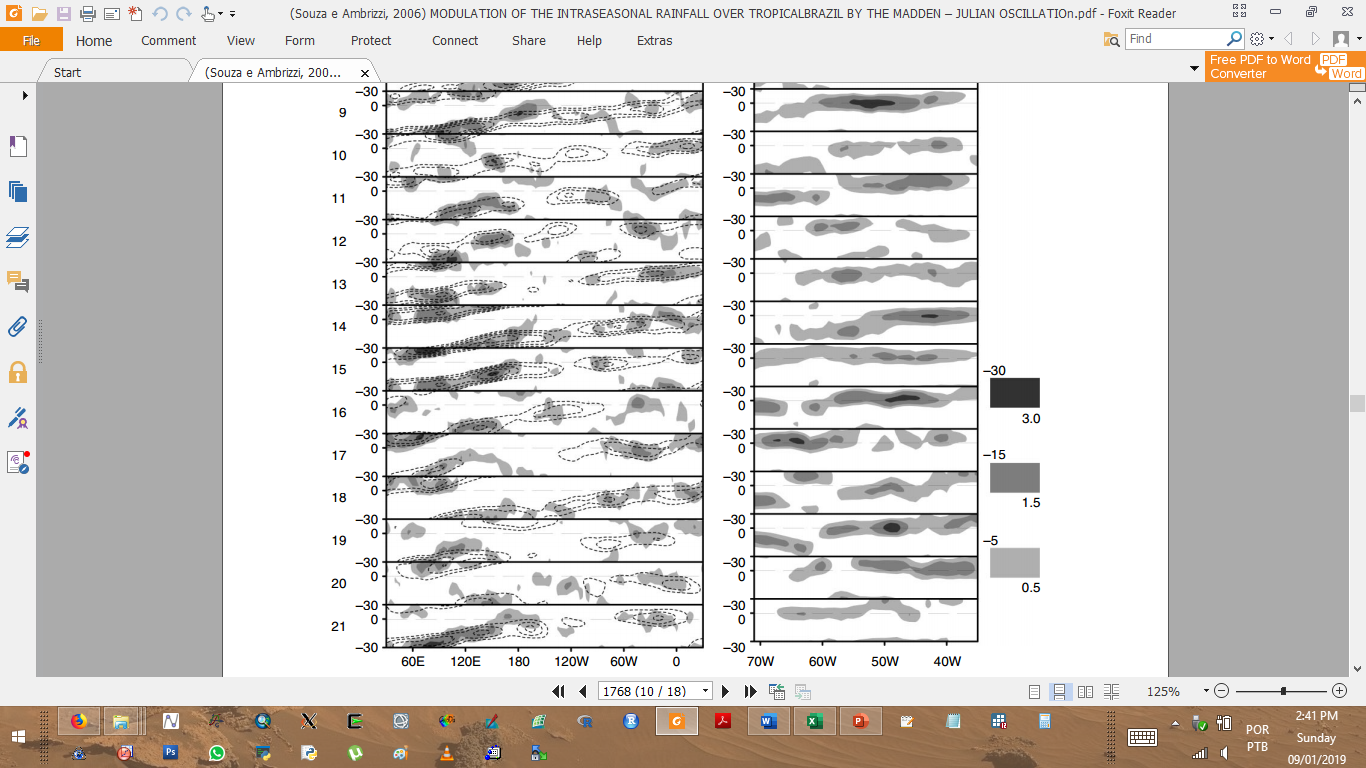 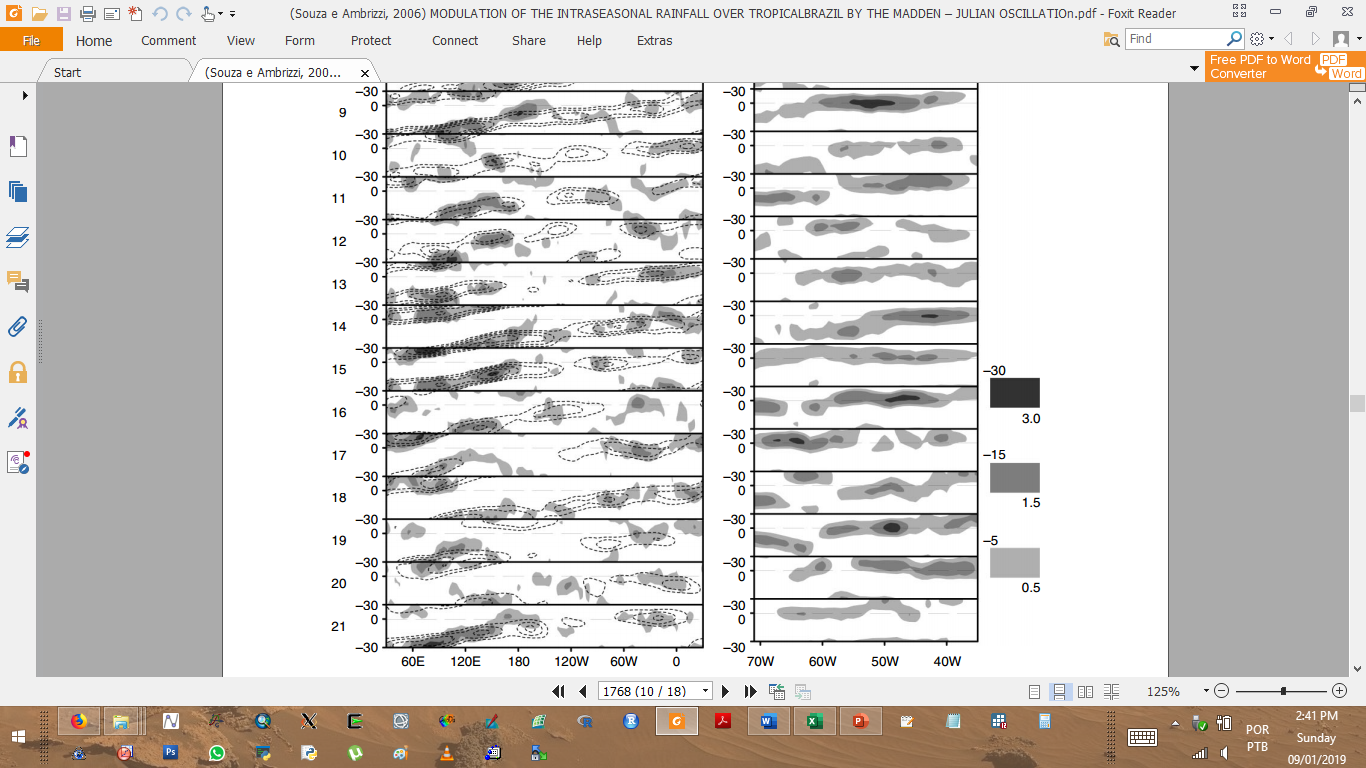 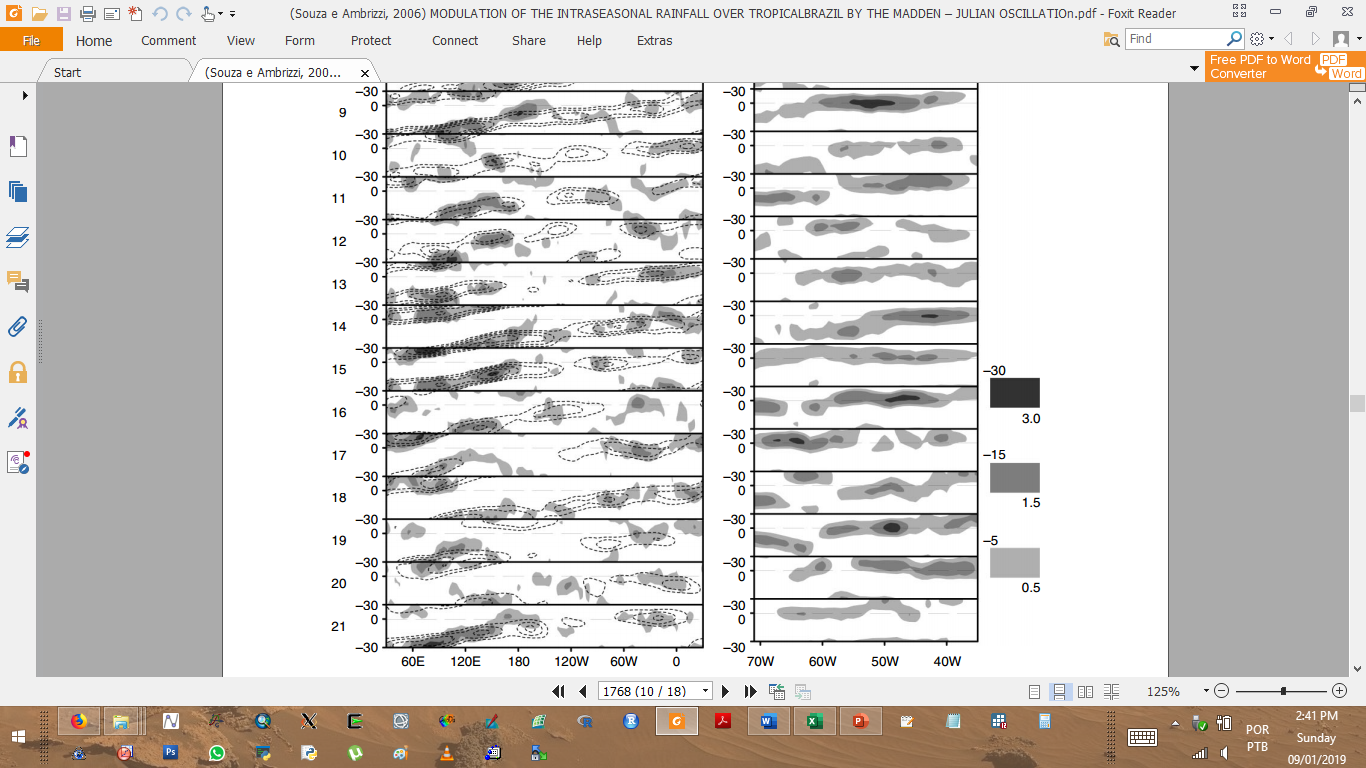 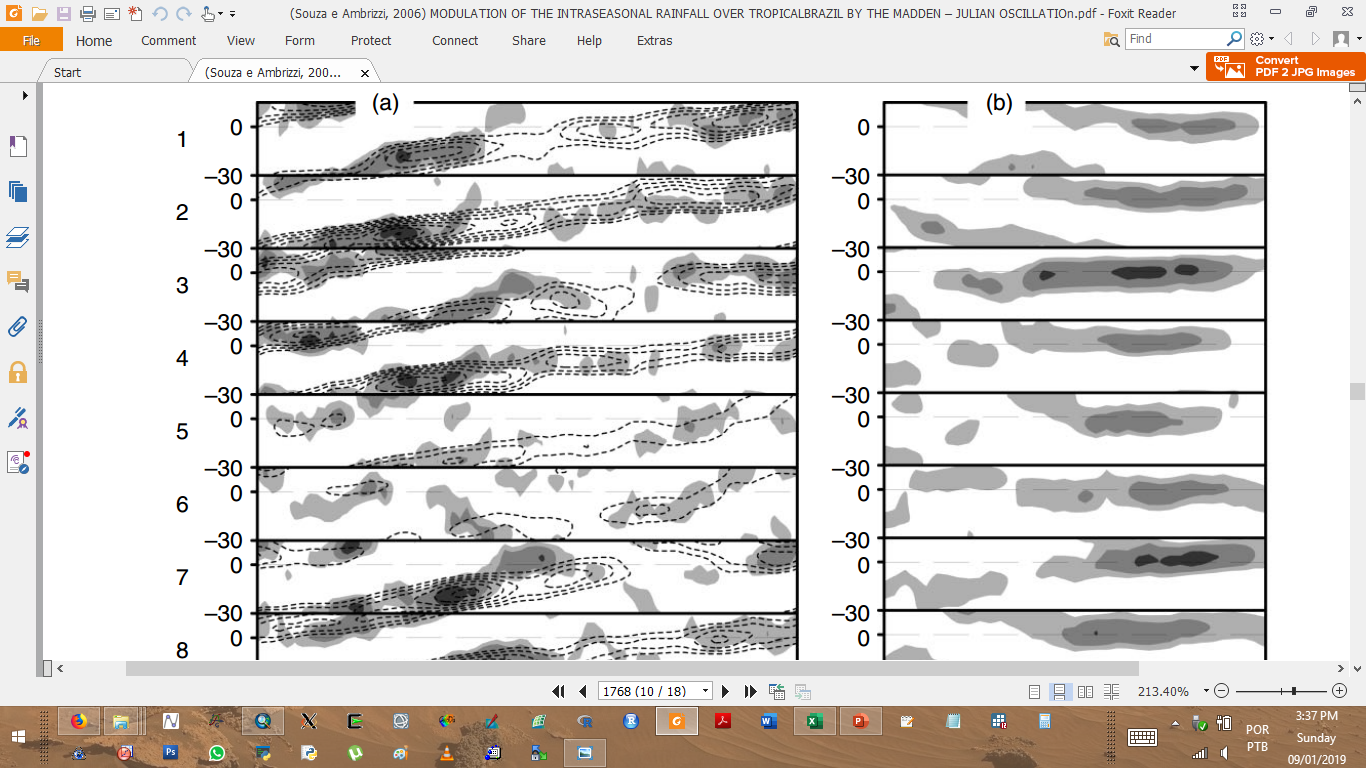 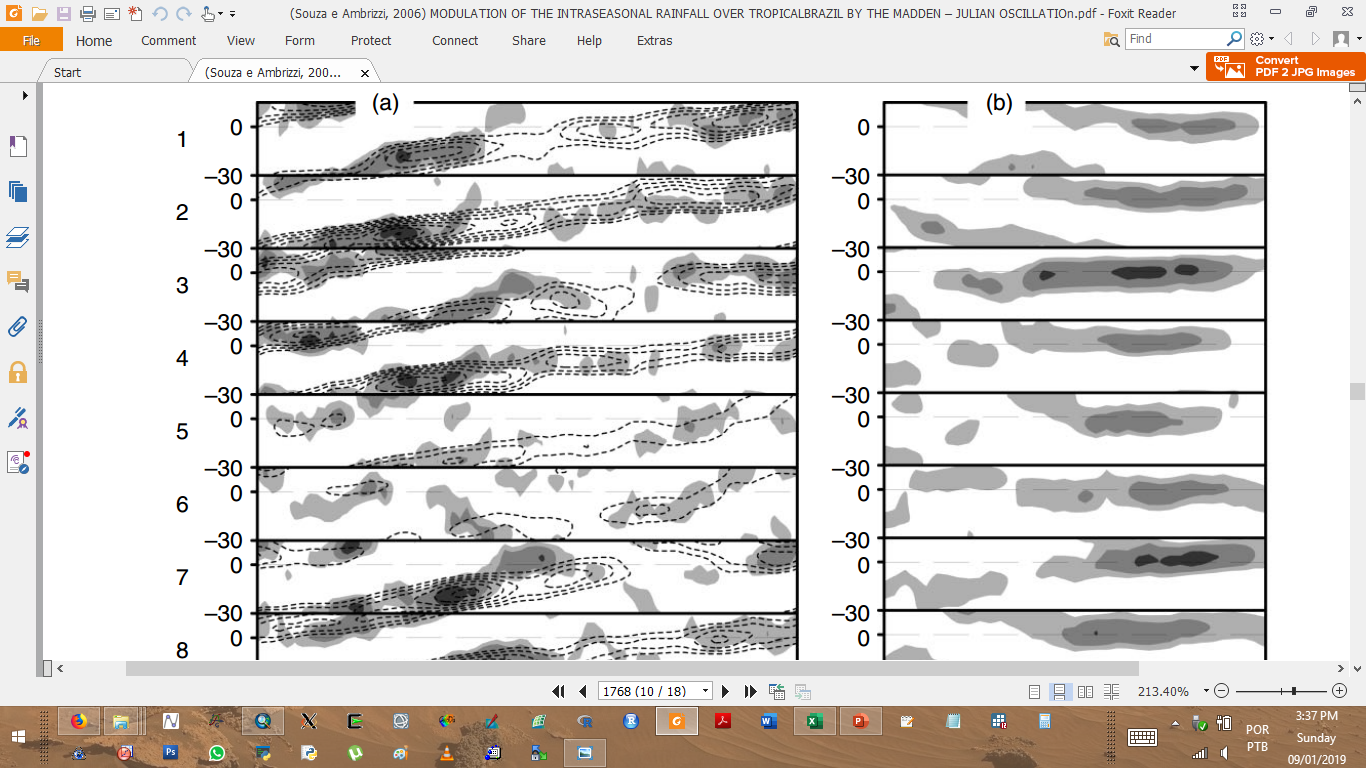 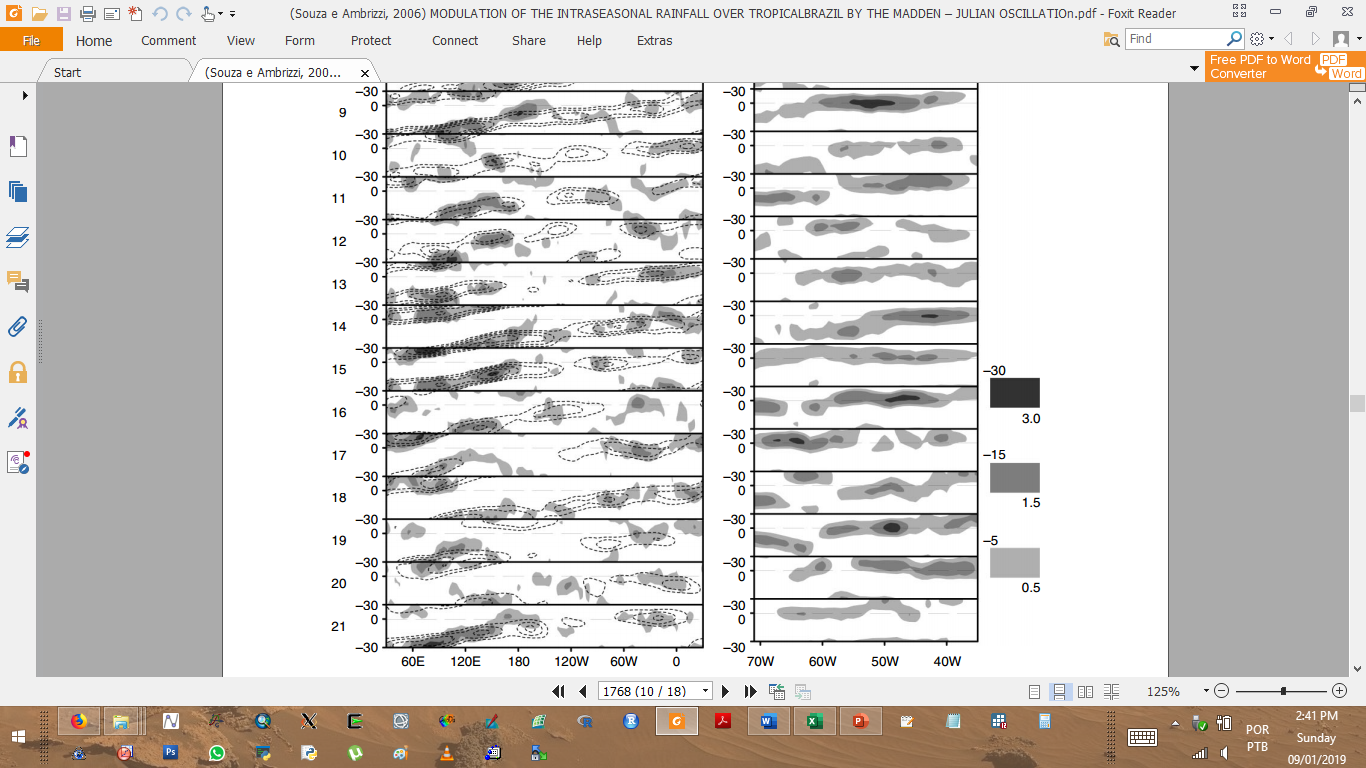 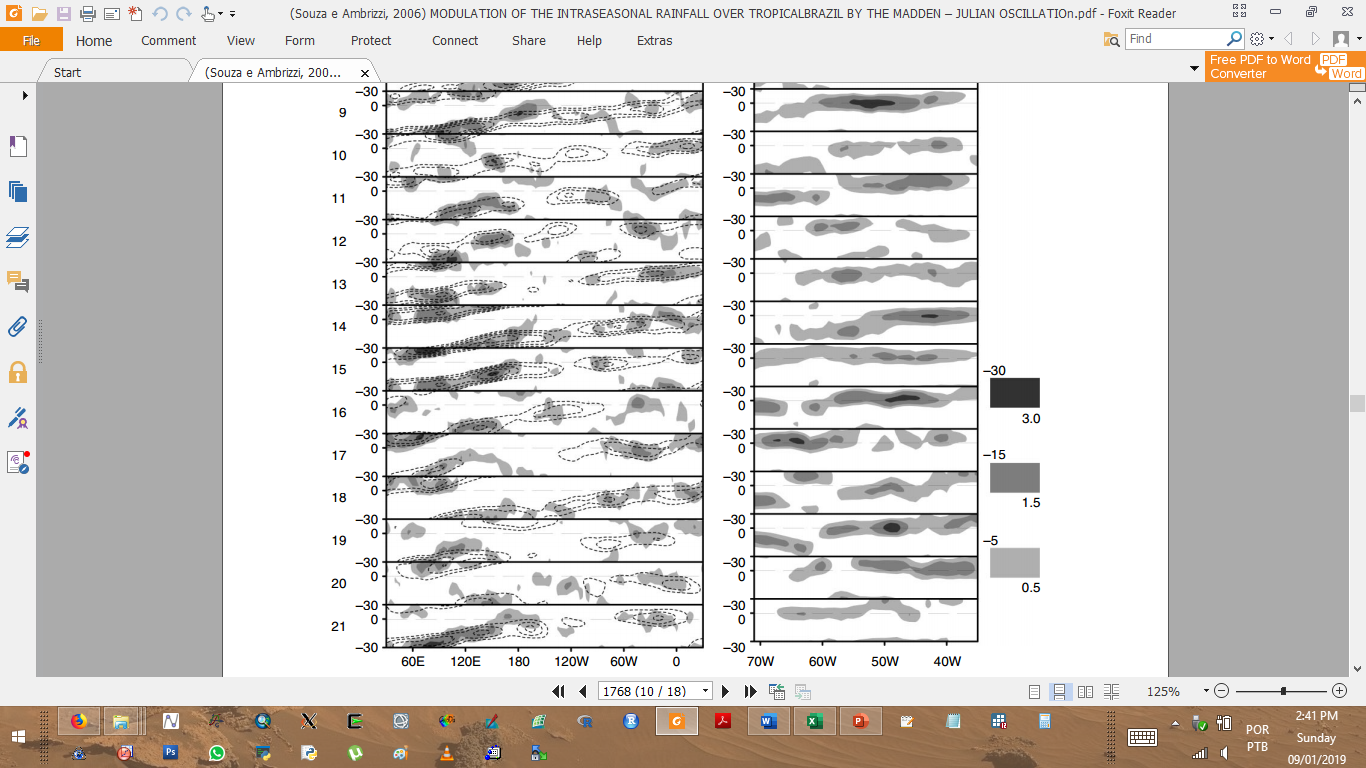 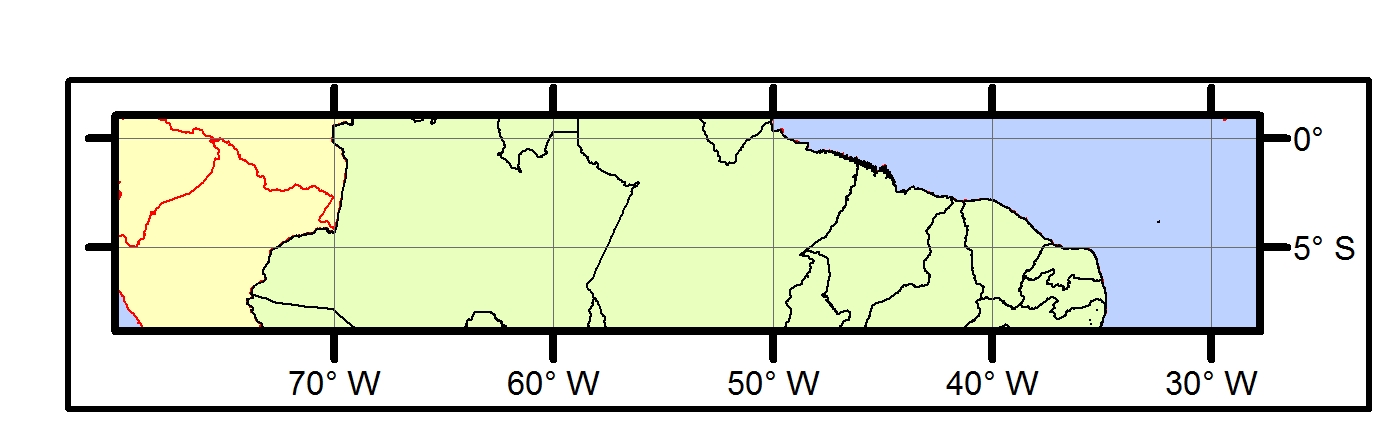 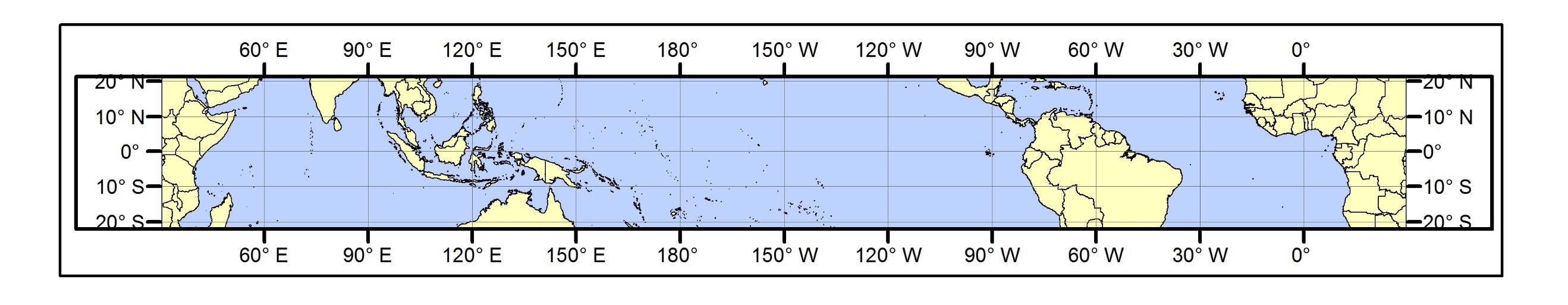 Propagação da Banda Convectiva (ROL) desde o dia -30 (Oceano Índico) até decaimento no leste da África (dia +10 a +15)

América do Sul é atingida em torno do dia 0. As anomalias de Precipitação do Brasil Tropical estão entre dia -10 a +10 

Anomalias de Precipitação coincidem temporalmente com a Propagação do MJO
Anomalias de Precipitação 
&
Anomalias Convectivas de Ampla Escala
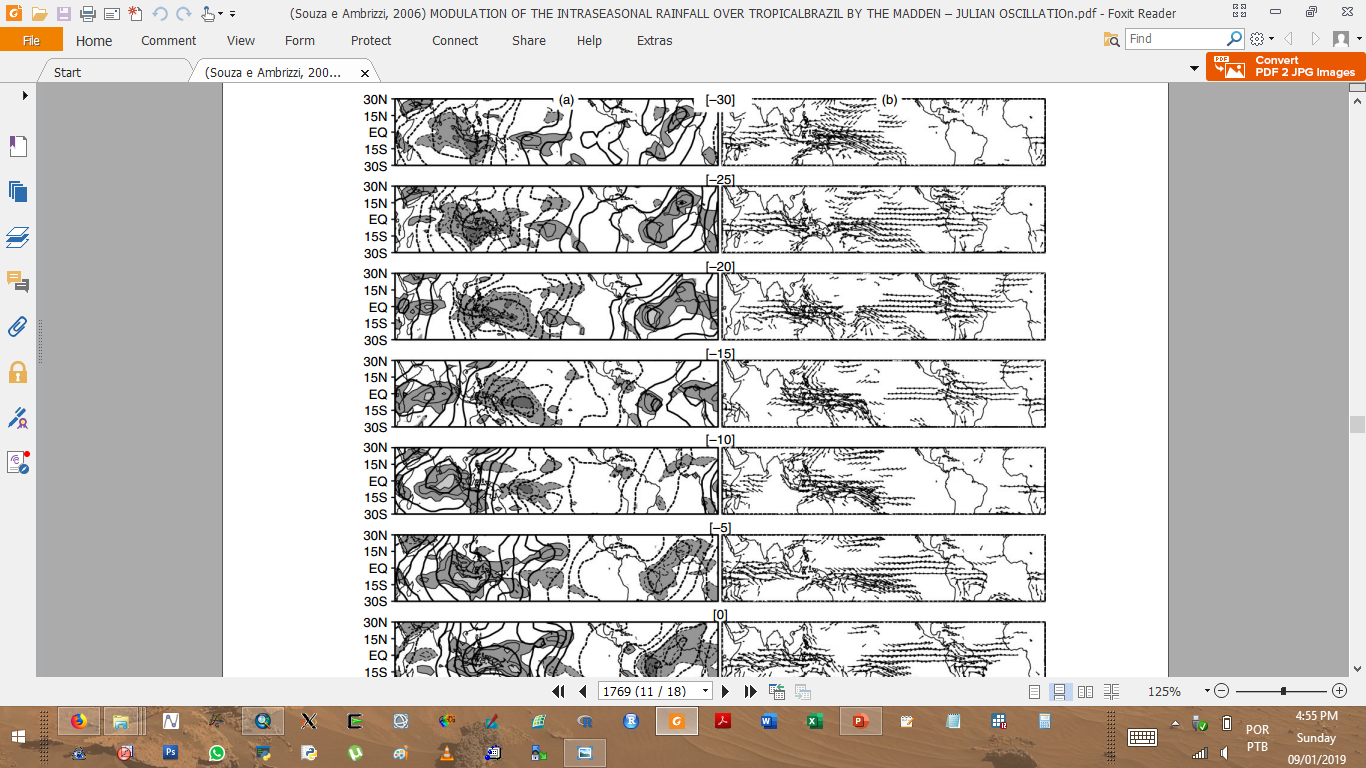 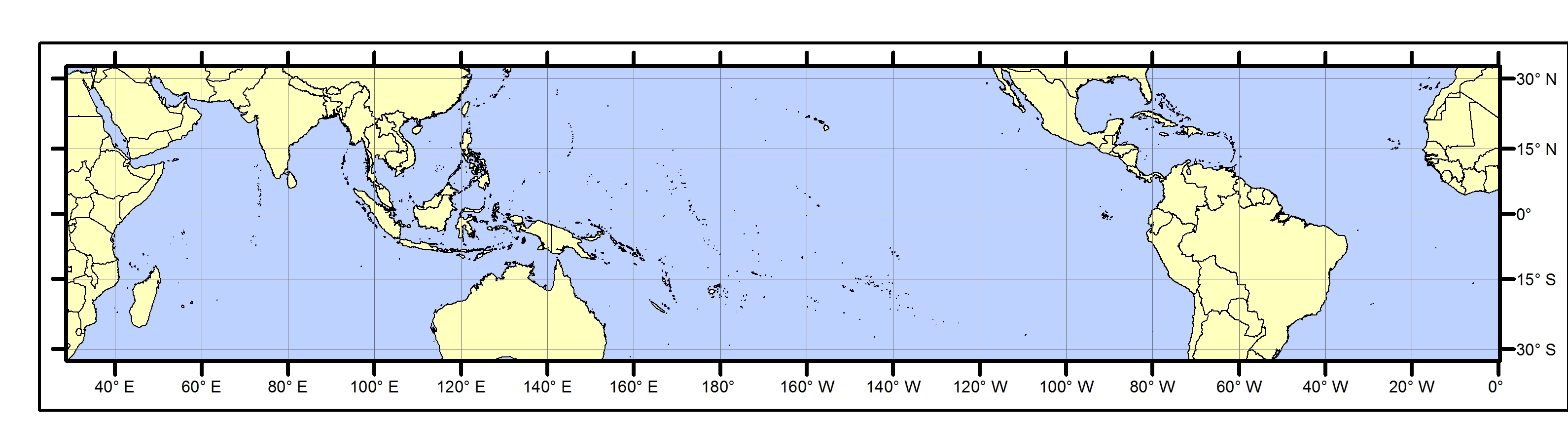 Fase Seca da MJO
Figura 6. Composição de a) ROL (Wm-2, conforme legenda) e Média de χ em 200-hPa e b) Anomalias do Fluxo de Umidade integrados verticalmente para pêntadas centradas no dia -30, -25, -20, -15, -10, -5, 0, +5, +10 e +15.
Anomalias positivas (negativas) de Χ são representadas por curvas sólidas (pontilhadas). ROL sombreado é representado na legenda.
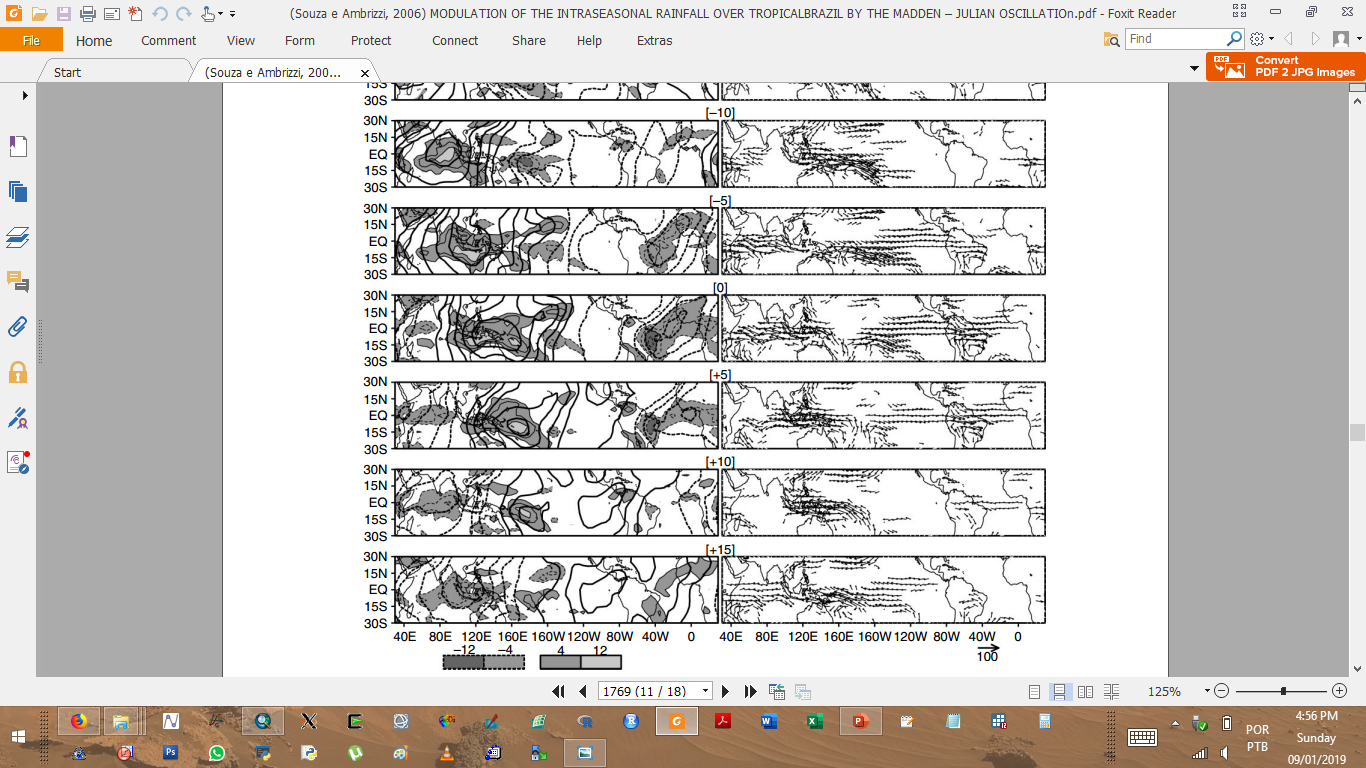 Propagação da Atividade Convectiva para Leste, desde Oceano Índico a Bacia do Pacífico

Anomalias Positivas (Negativas) de Precipitação são observadas na América do Sul durante os dias -5 a +5 (-30 a -15)
Fase Úmida da MJO
(Fase Ativa)
Convergência/ Divergência do Fluxo de Umidade + Anomalias Positivas/ Negativas de ROL
Estrutura/Evolução em Ampla Escala do MJO
&
Convecção Tropical Aumentada (HS)/
Déficit de Precipitação
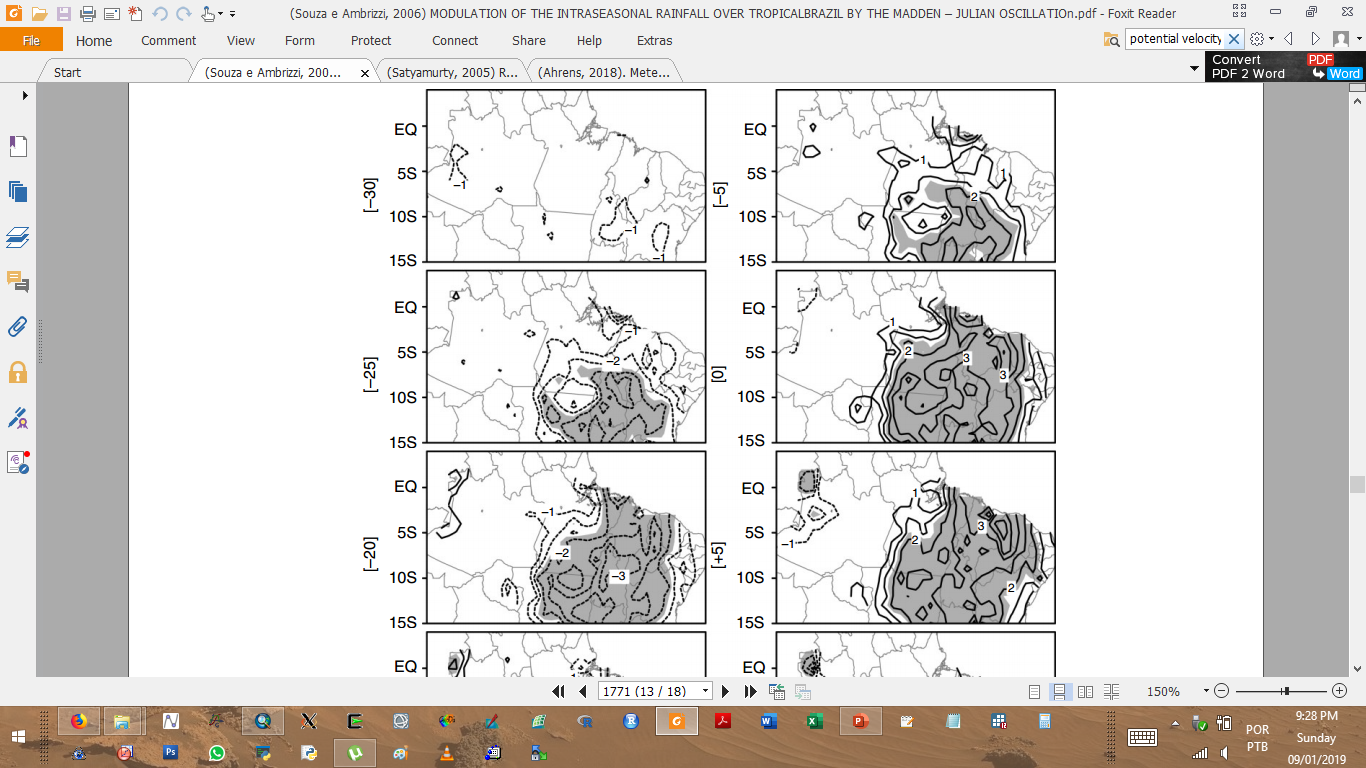 Figura 7. Mesmo de 6, mas com anomalias de Precipitação sobre o Brasil Tropical. Anomalias positivas (negativas) são representadas por curvas sólidas (pontilhadas). Áreas sombreadas são áreas com nível de significância de 95%
Os efeitos do MJO apresentam diferenças espaciais sobre o Brasil Tropical: Os sinais de Anomalias de Precipitação são reversos entre Leste da Amazônia (-15 a -10) e O da Amazônia e NO do Brasil (+5 a +10)
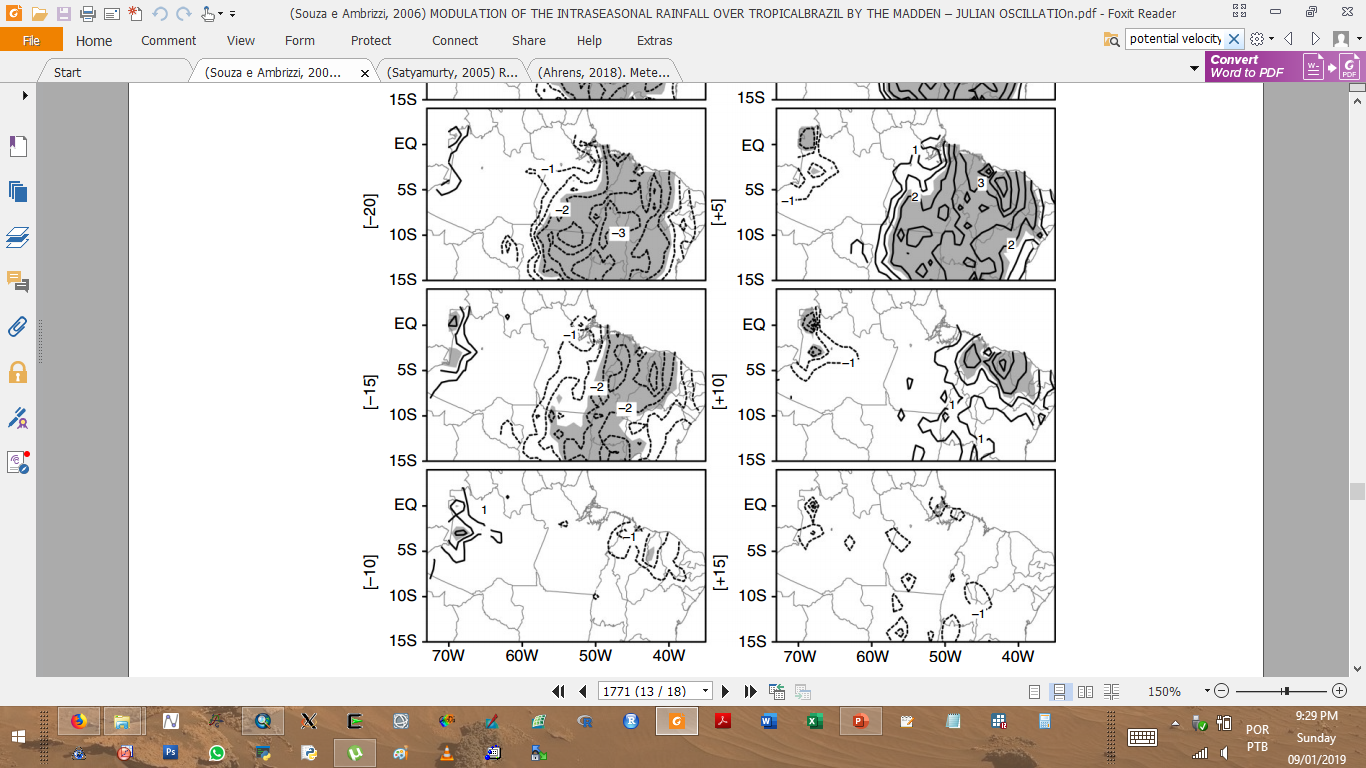 Padrões Regionais de Anomalias de Precipitação são diferentes durante MJO
Figura 9. a) Média Climatológica JFMAM de Precipitação (mm/dia) e 
b) Diferença entre Anomalias de Precipitação entre Fase Úmida (-5 a +5) e Seca (-20 a a-15) da MJO
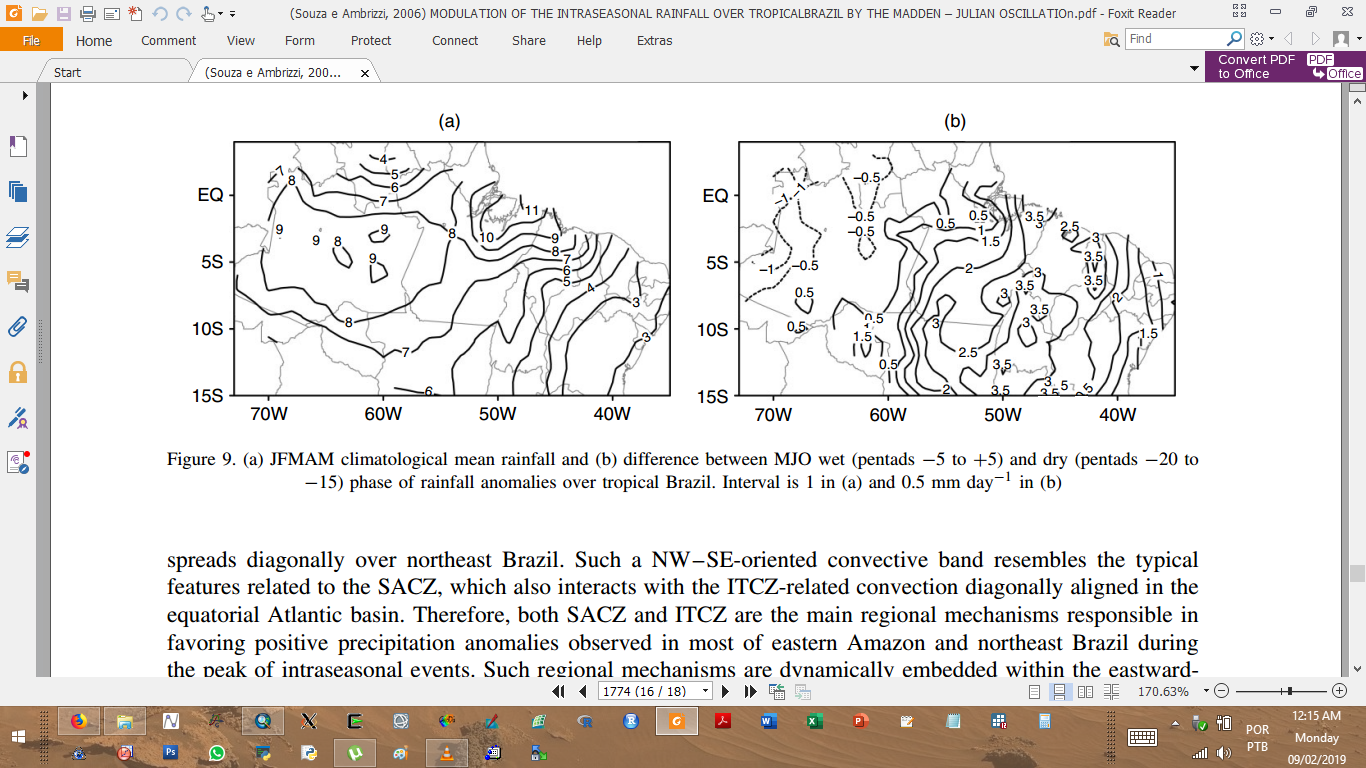 Os efeitos do MJO apresentam diferenças espaciais sobre o Brasil Tropical: Os sinais de Anomalias de Precipitação são reversos entre Leste da Amazônia e O da Amazônia e NO do Brasil
Padrões Regionais de Anomalias de Precipitação são diferentes durante MJO
Figura 8. Composição de 
a) χ e vetor vento em 200 hPa, 
b) fluxo de umidade integrado verticalmente e ROL e 
c) Vetor Vento em 1000 hPa, TSM do Atlântico, Anomalias diárias de Precipitação regional
-18
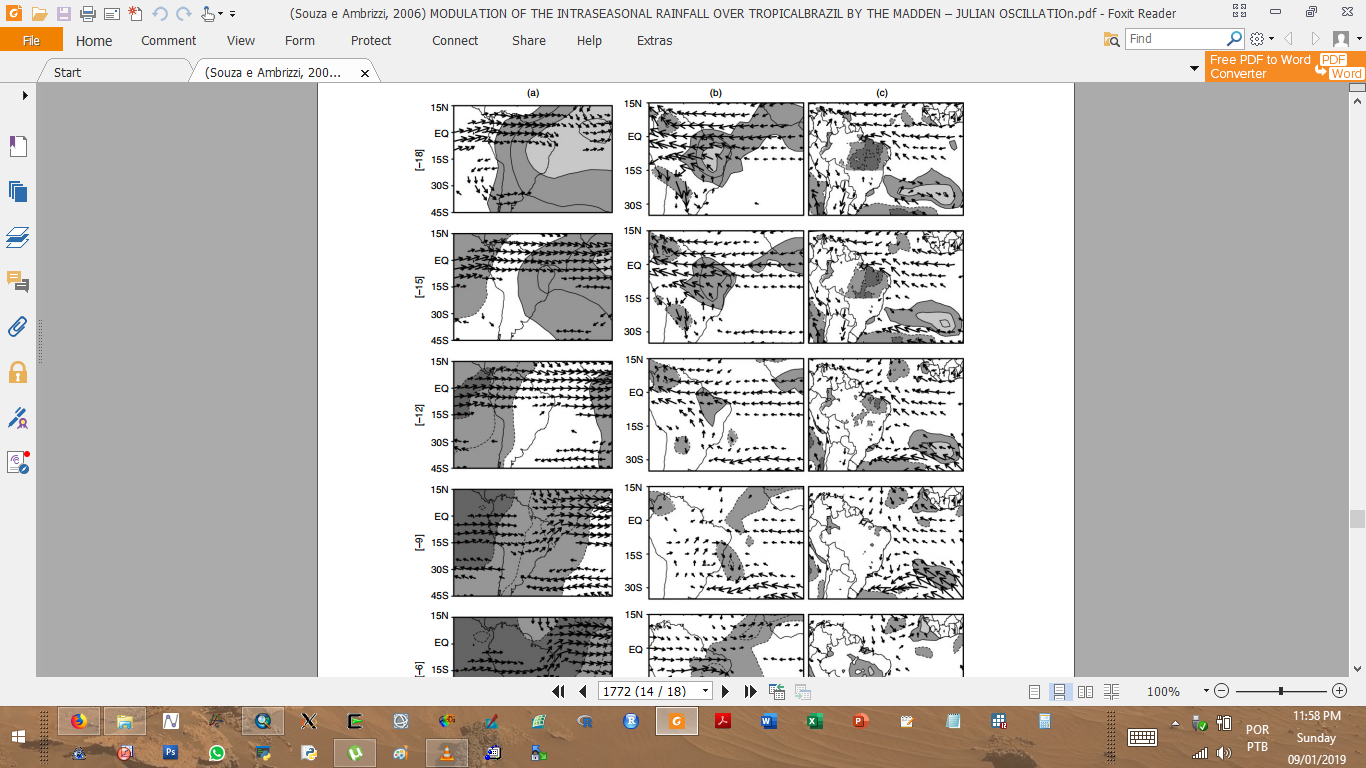 Evolução da ROL Positiva para Negativa (Continente e Oceano)

Evolução da TSM + para - no Atlântico (dias -18 a -9)

Instauração de atividade convectiva em torno de 20ºS,40ºW associado ao pré-aquecimento do Atlântico Sul

Substituição dos ventos de NO por ventos de SE no Atlântico (~30ºS)

Anomalias + de TSM se estabelecem na costa da África, com ventos cros-equatoriais apresentam anomalias de direção, tornando-se ventos de NO ou L (Intensificação da ZCIT)

Instauração de banda convectiva continental tipo ZCAS + Alteração do Fluxo de Umidade integrado verticalmente + alterações do sentido dos ventos em 200-hPa de Oeste para de Leste

ZCIT se apresentaria de forma mais evidente, com coalescência desses dois núcleos, fazendo o aparecimento de banda quase-estacionários sentido SE-NO.
-15
-12
-9
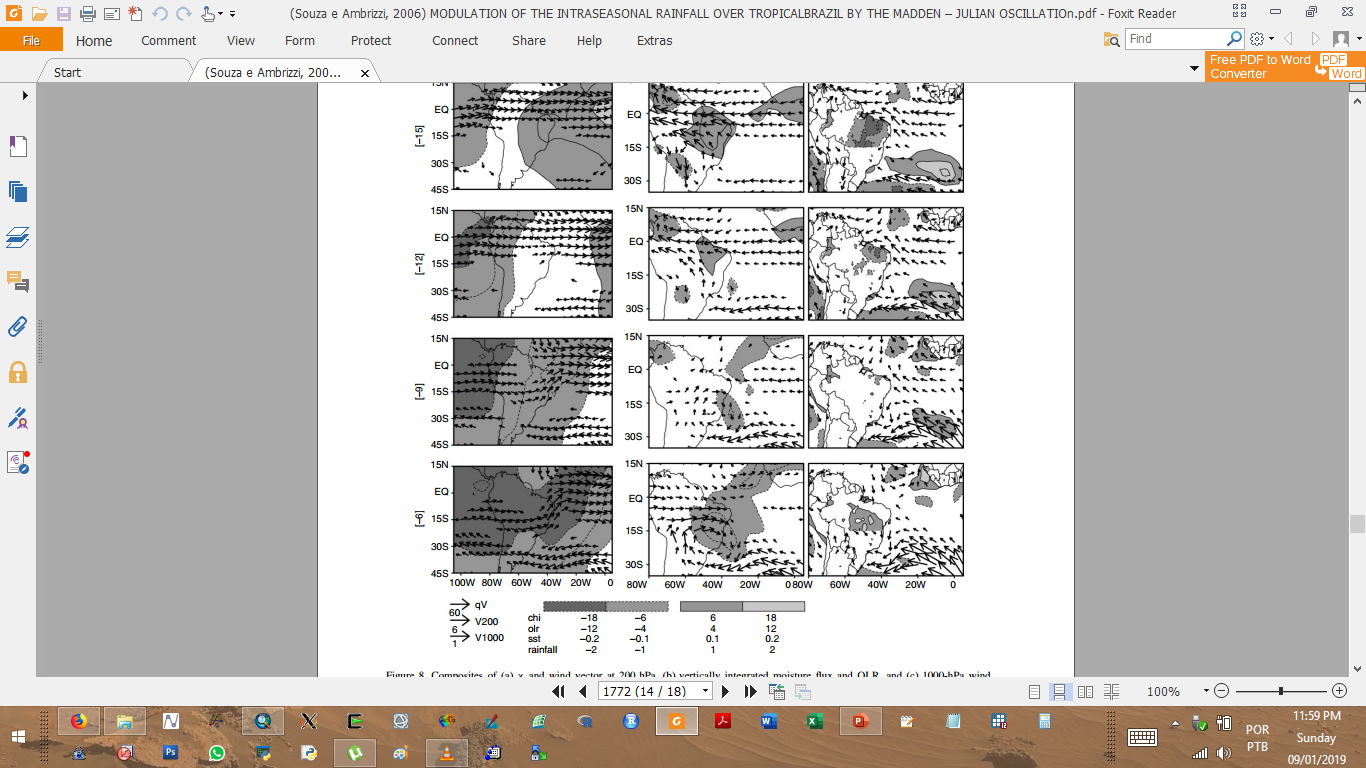 Evolução dos Padrões Oceano-Atmosfera da América do Sul e do Oceano Atlântico
-6
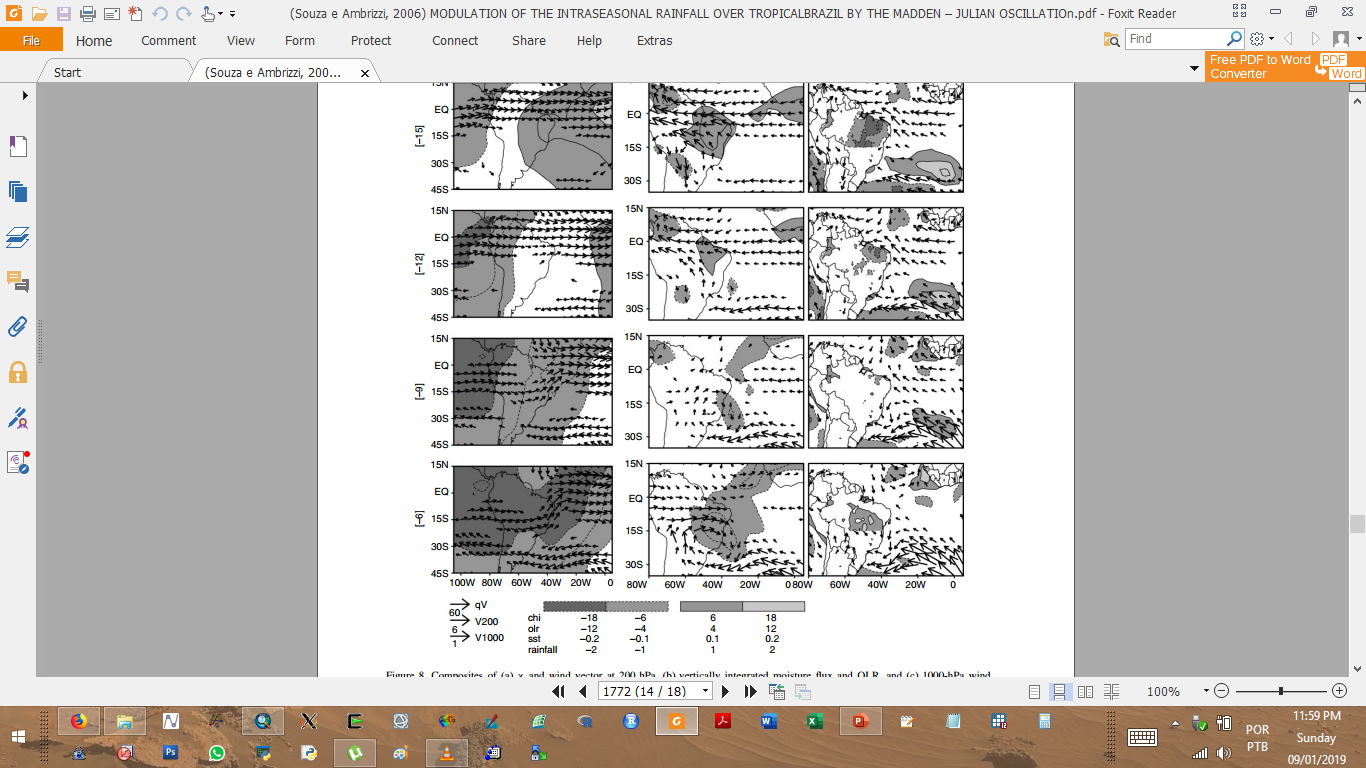 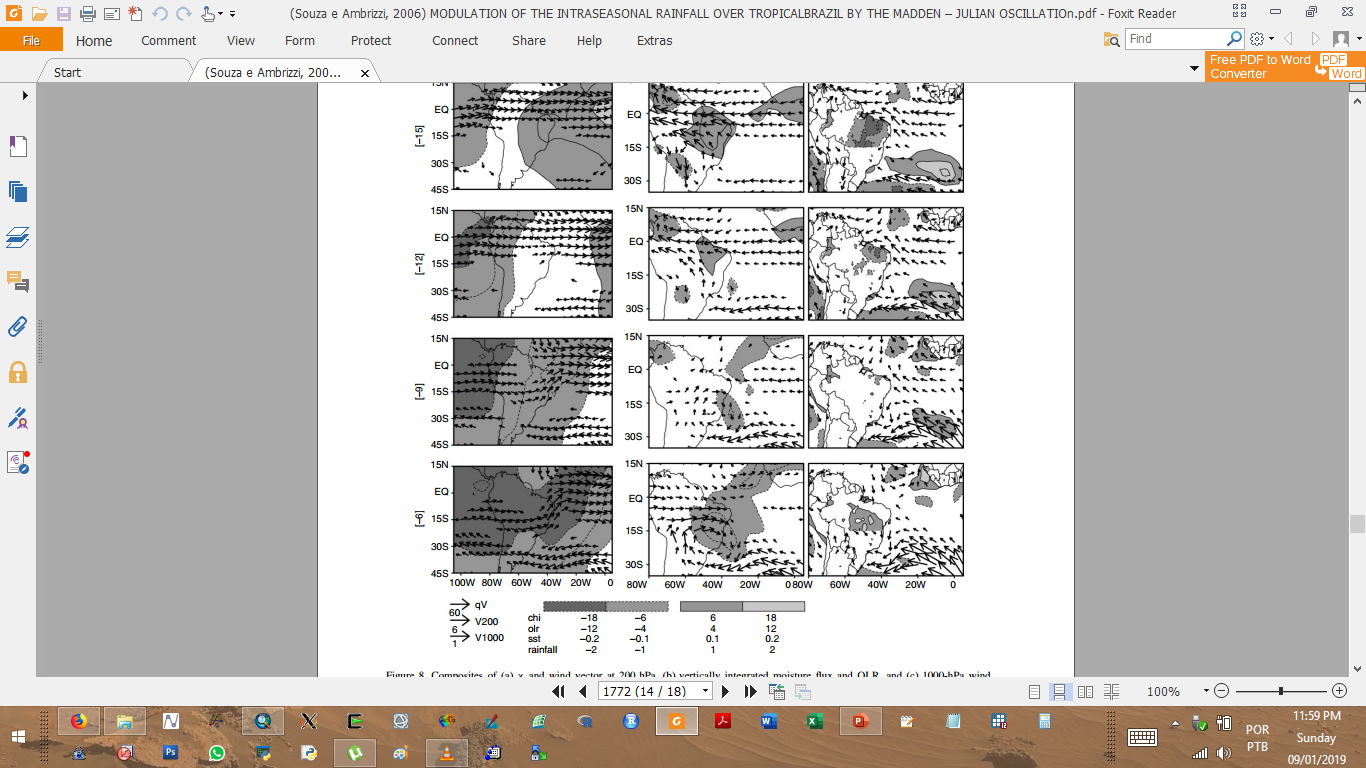 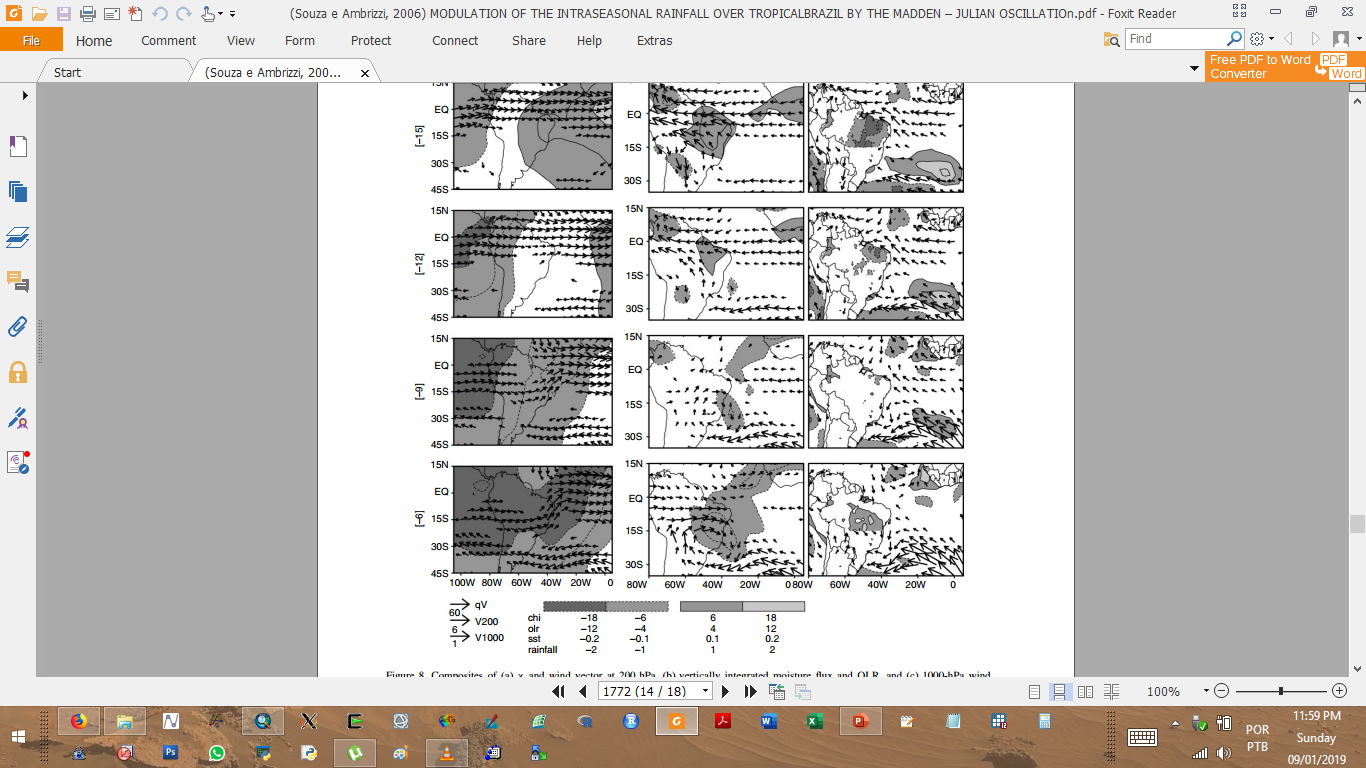 Figura 8. Composição de 
a) χ e vetor vento em 200 hPa, 
b) fluxo de umidade integrado verticalmente e ROL e 
c) Vetor Vento em 1000 hPa, TSM do Atlântico, Anomalias diárias de Precipitação regional
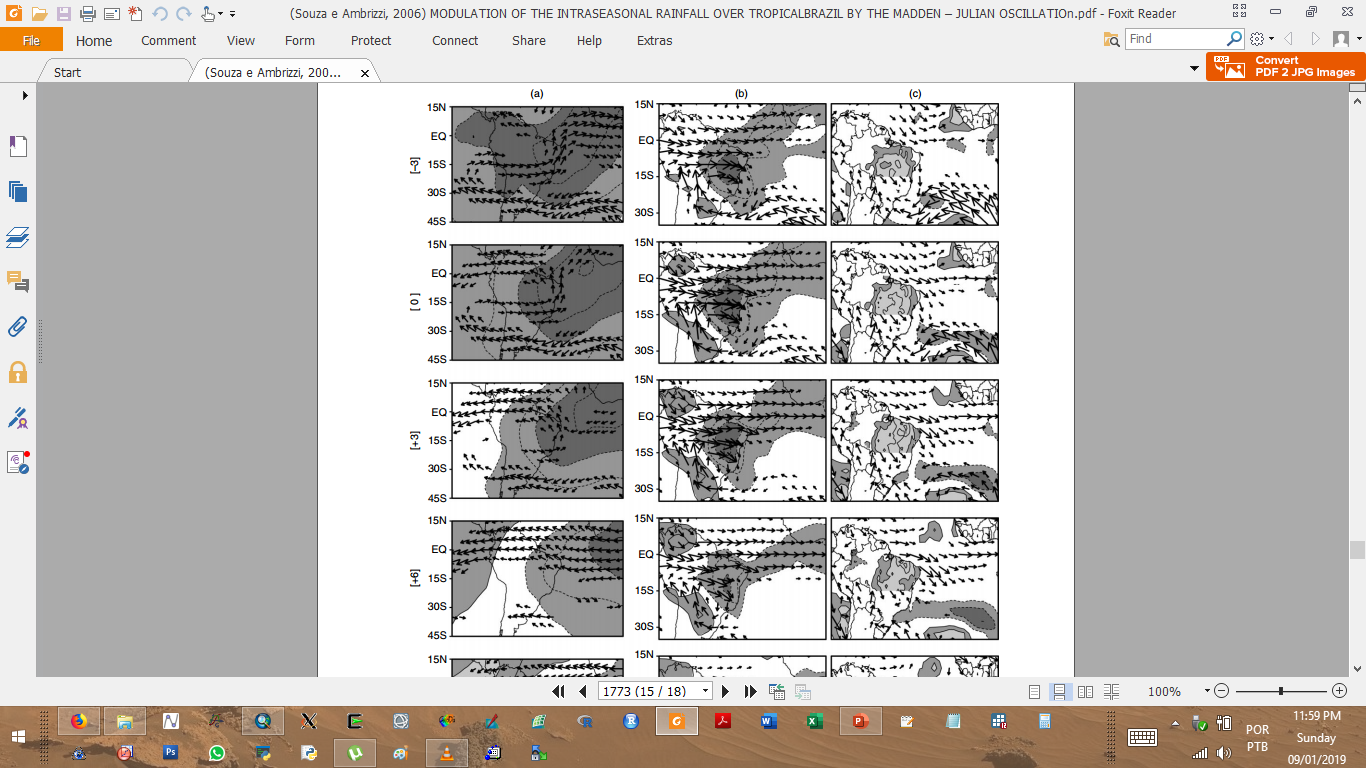 -3
0
+3
+6
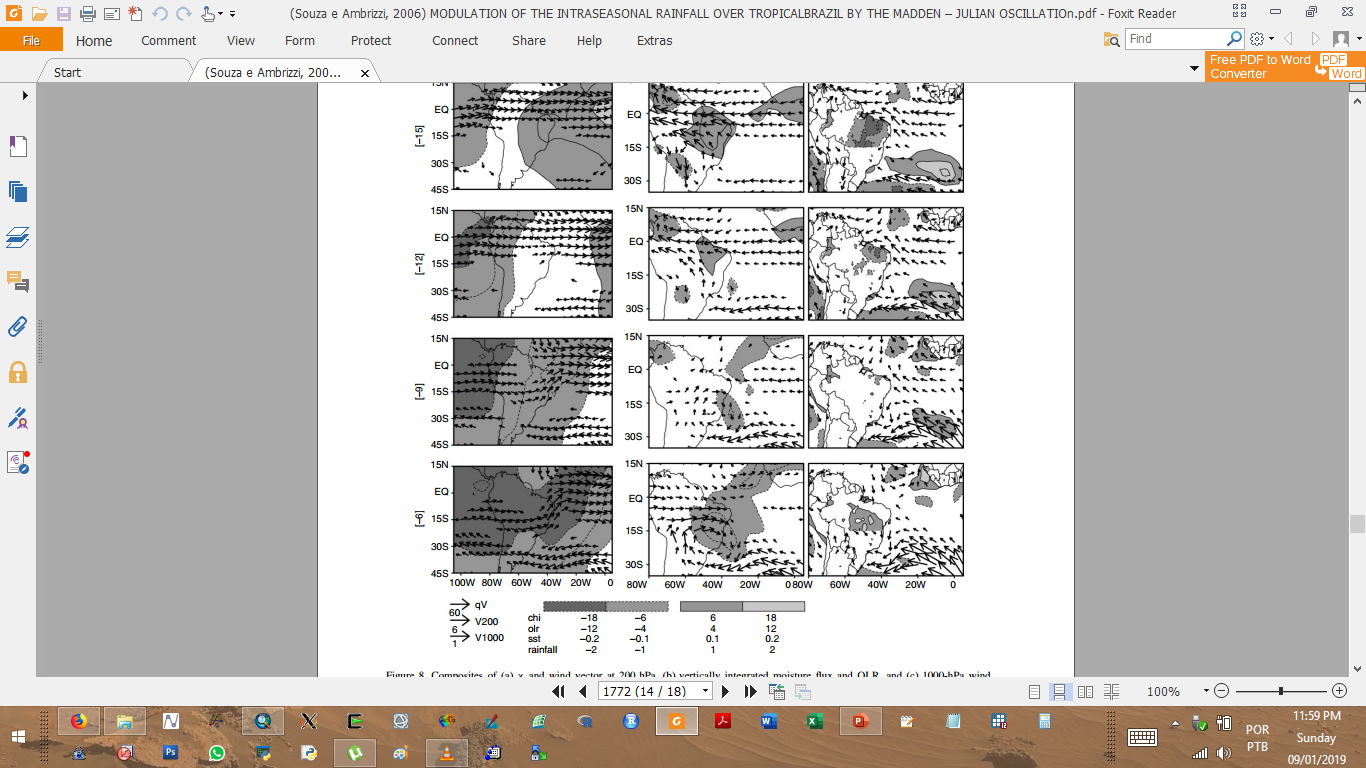 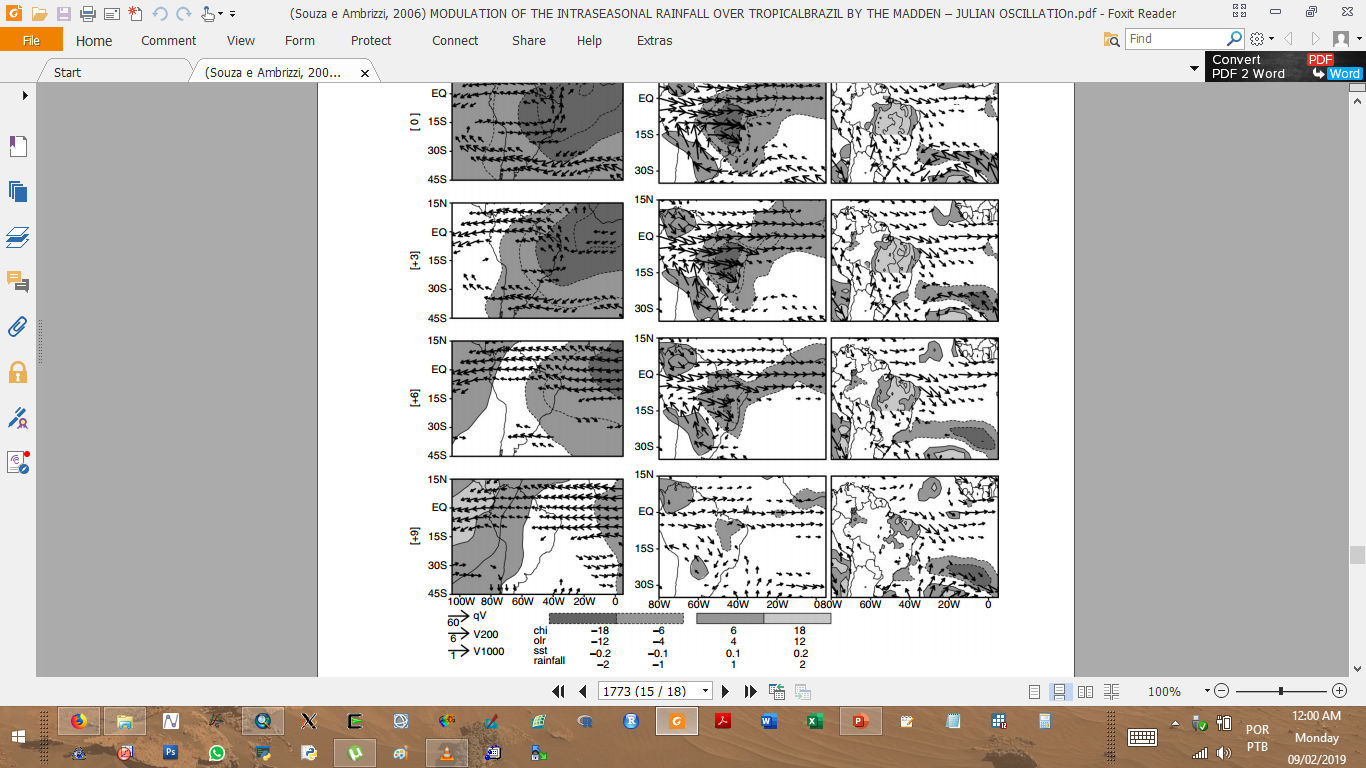 +9
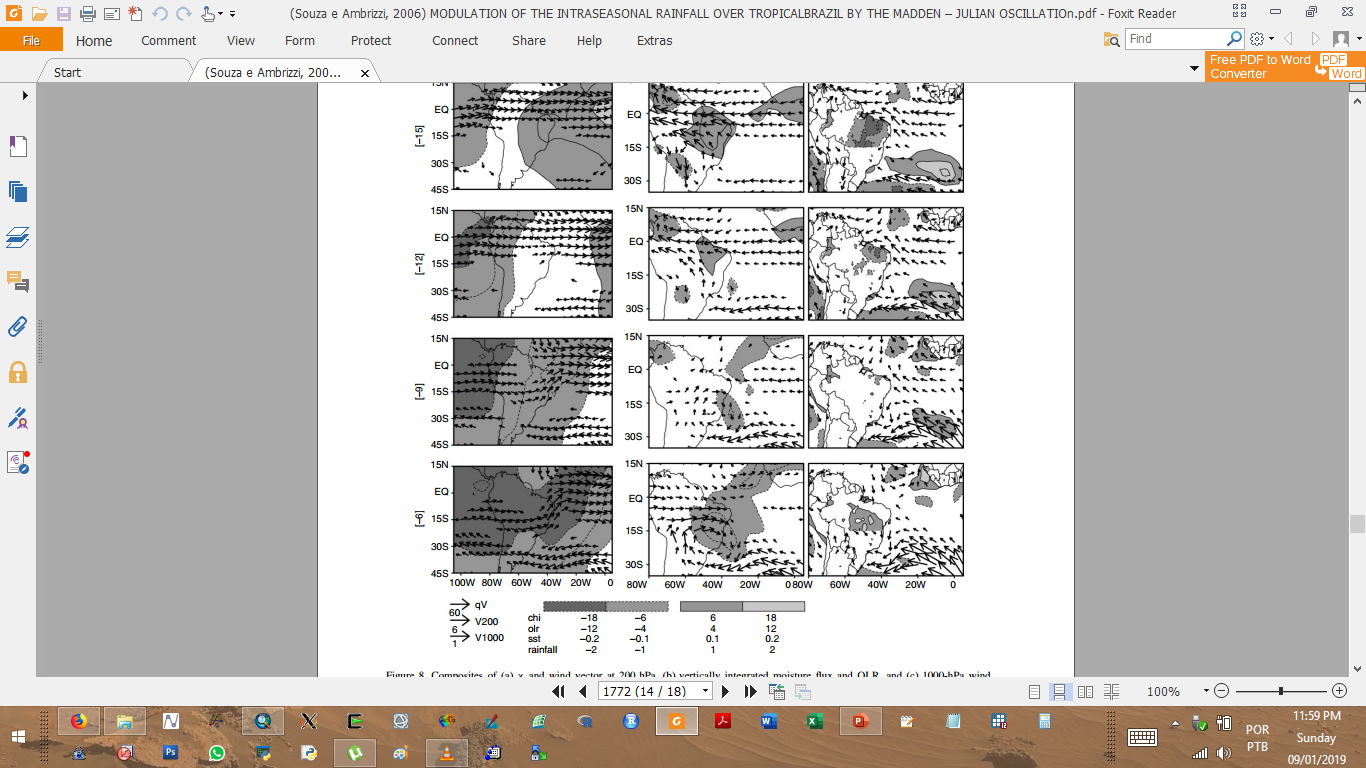 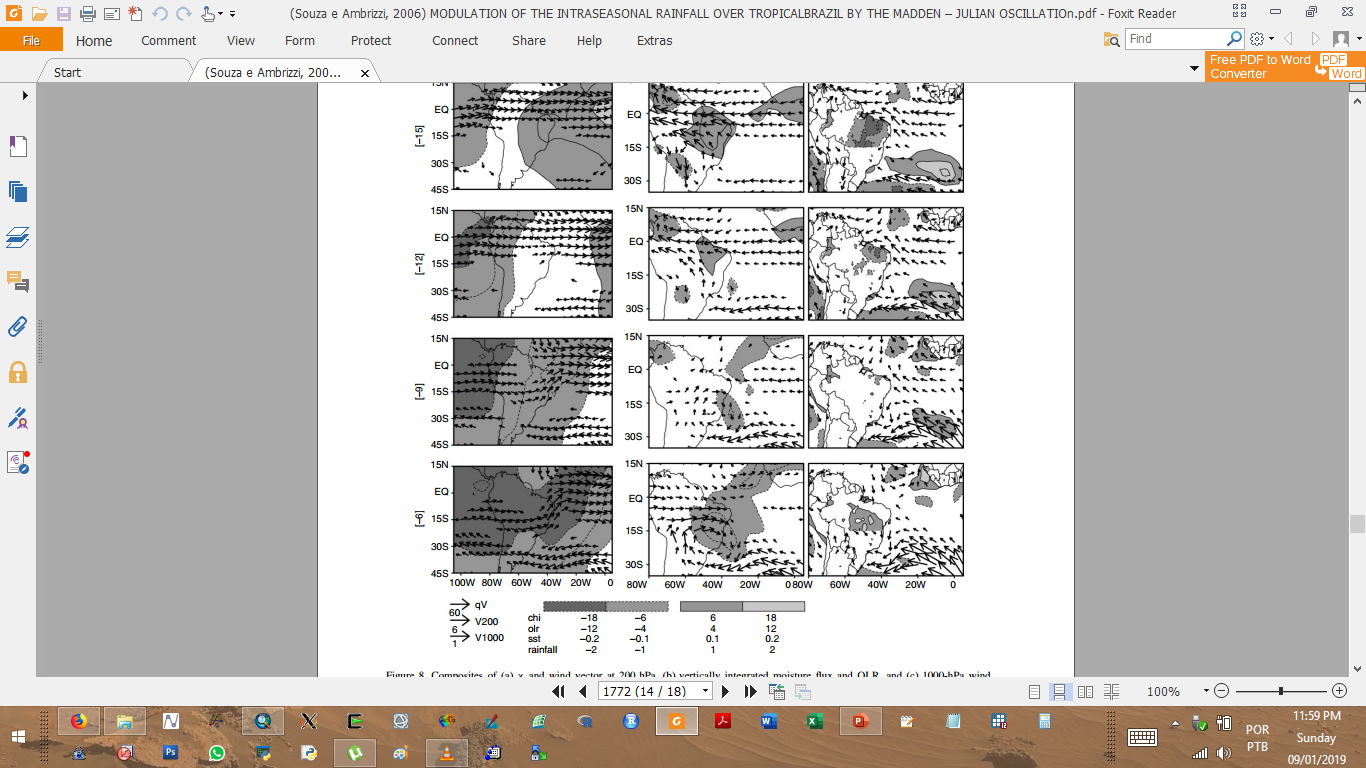 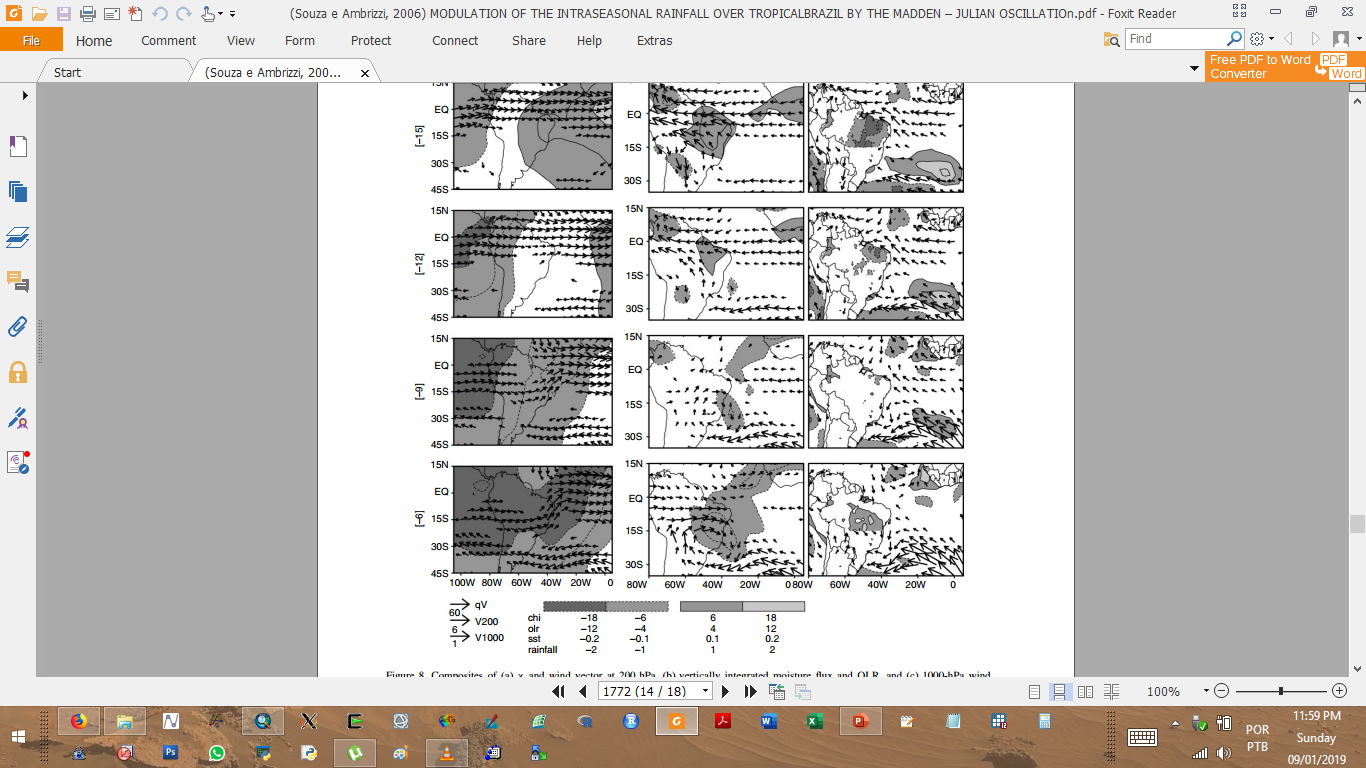 OBRIGADO!